Regelen en beveiligen in DC netten, problemen of kansen?

Peter van Duijsen
The Hague University of Applied Sciences
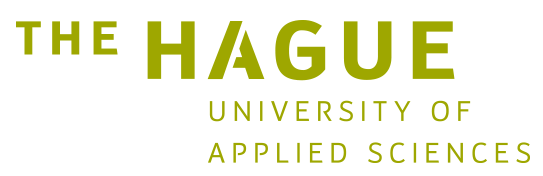 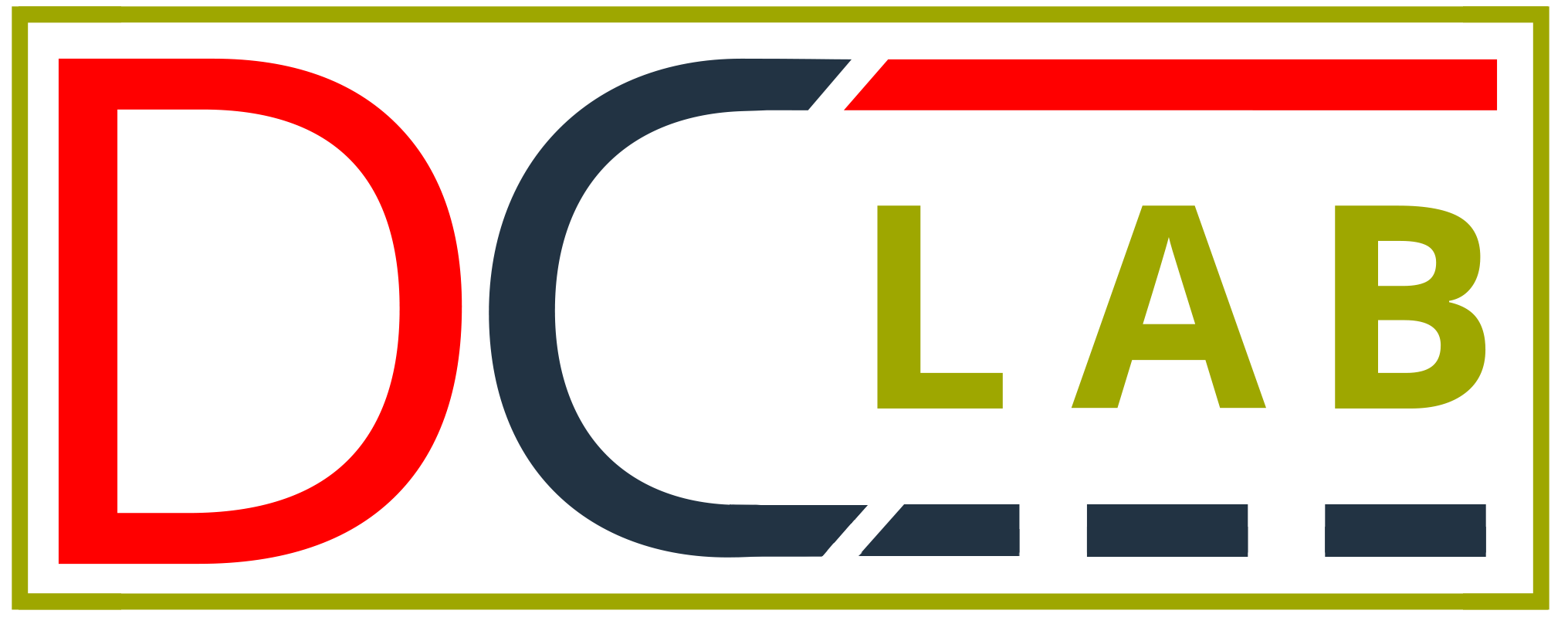 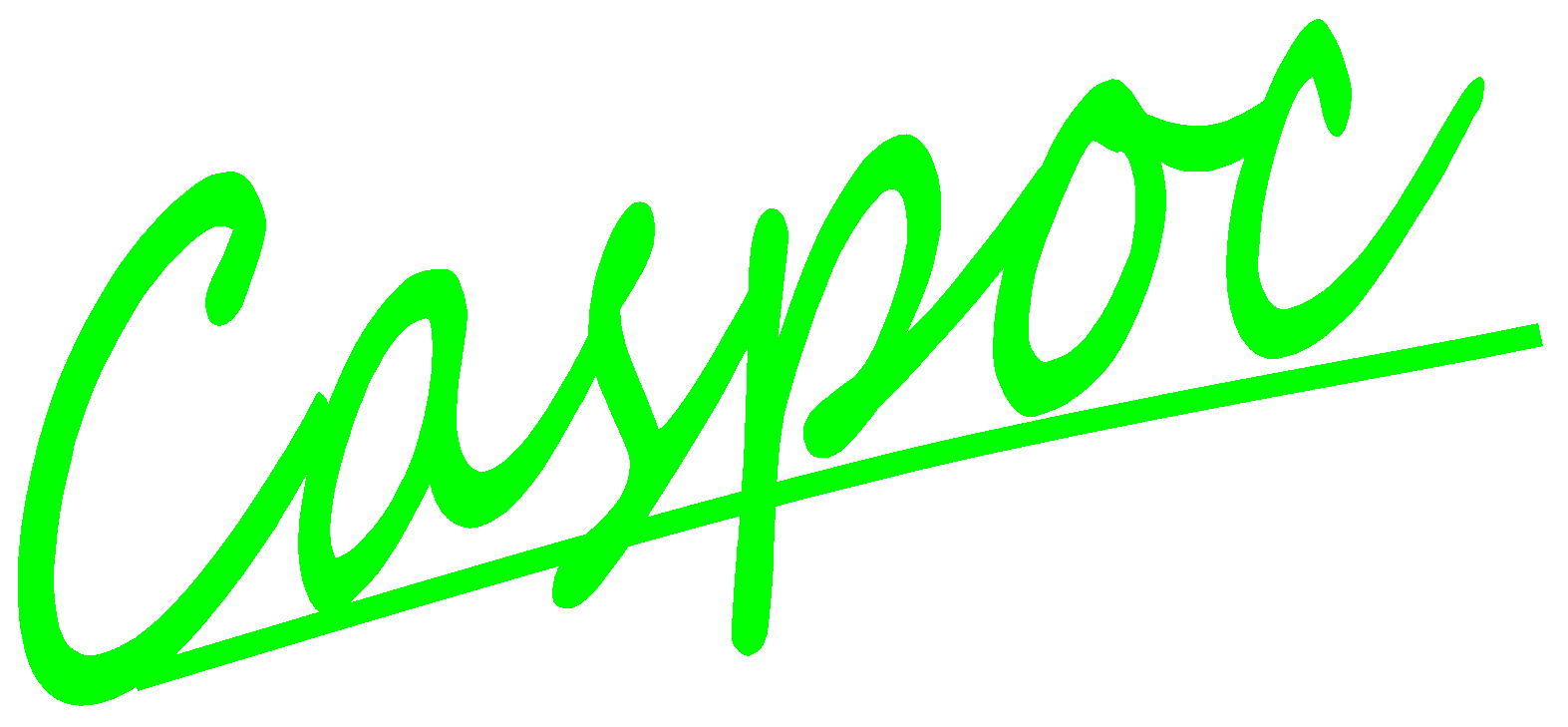 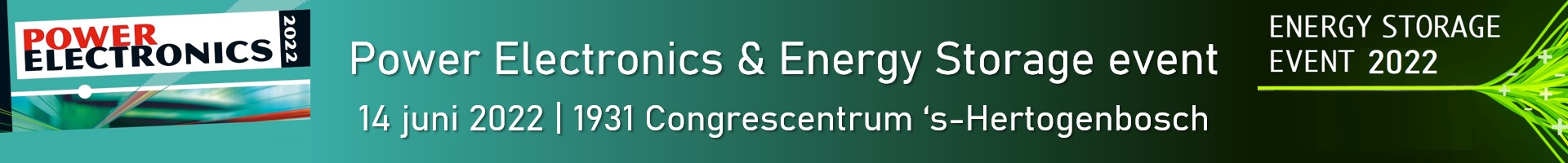 Contents
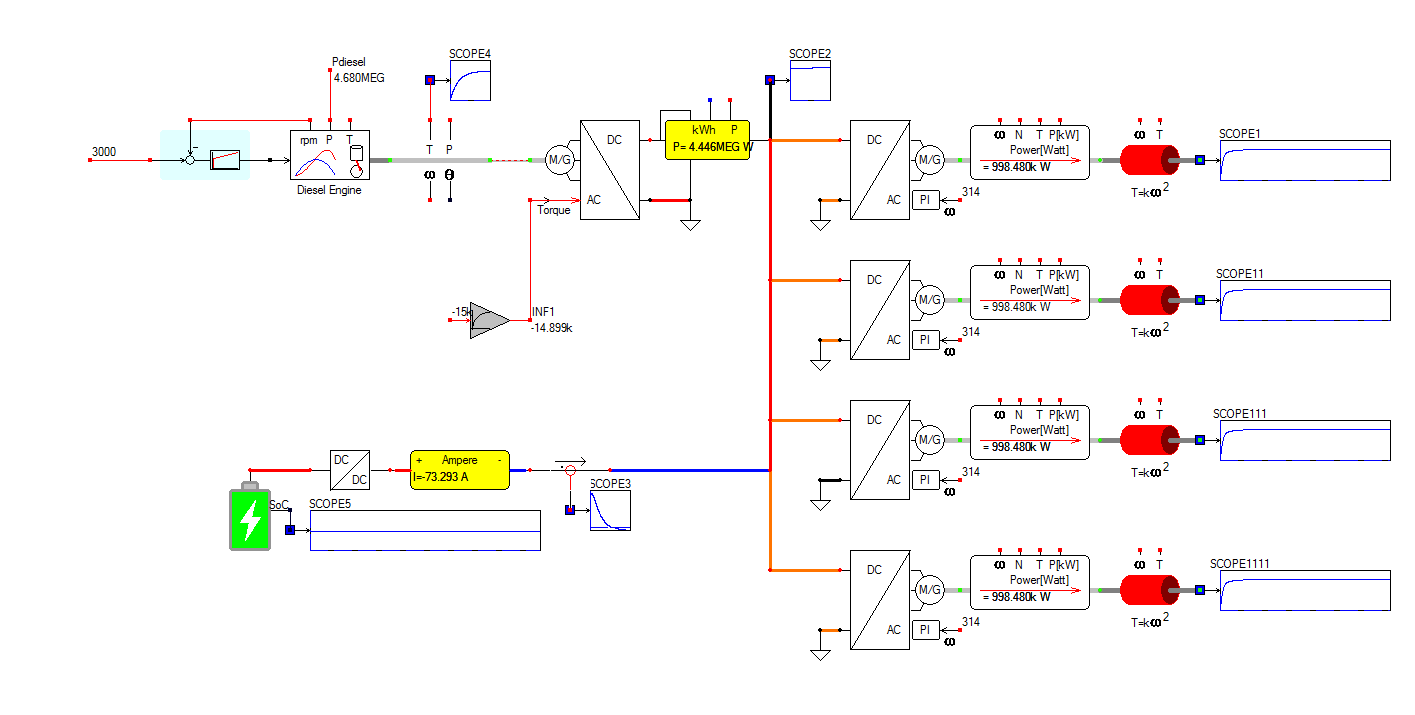 DC grid structure
Control
Switching
Protection
Stability
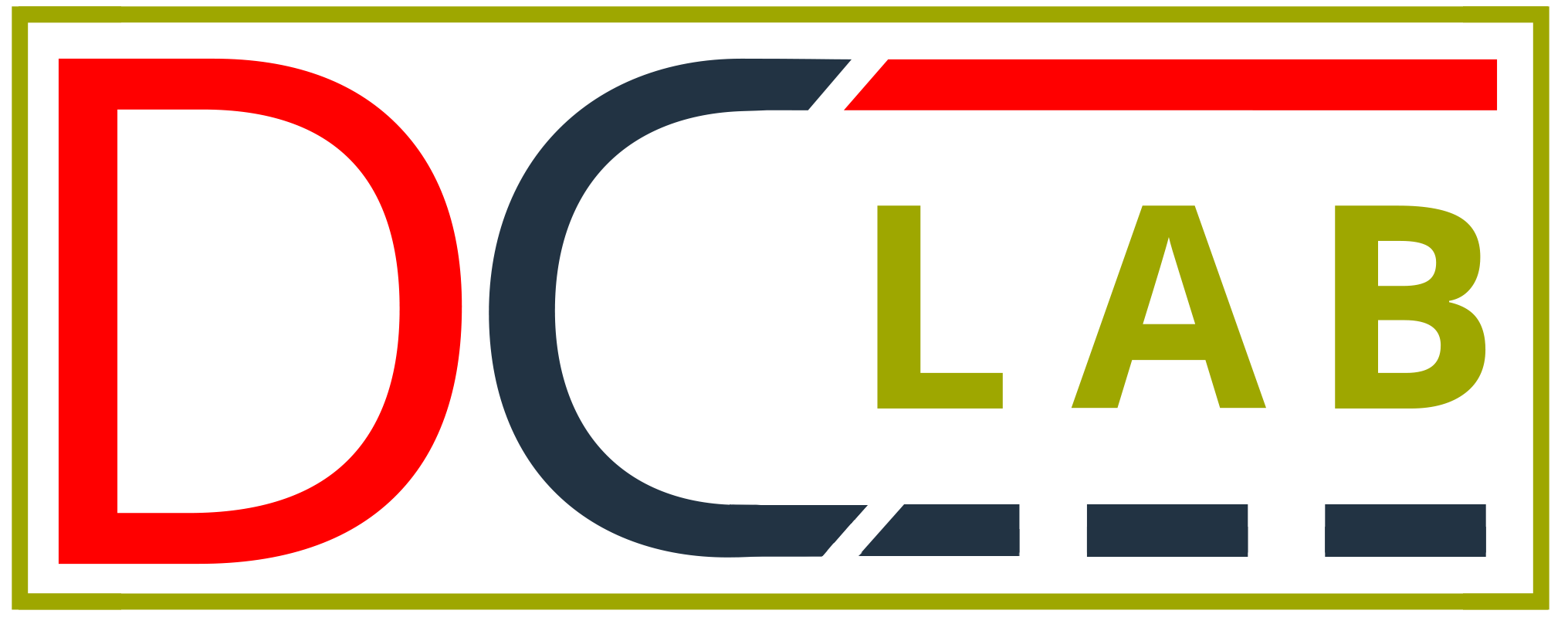 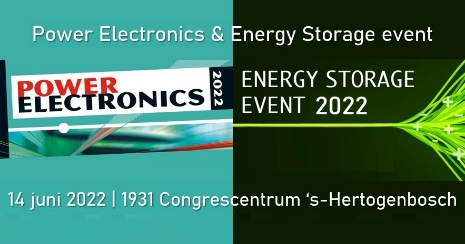 DC grid structure?
Structure of the DC Grid
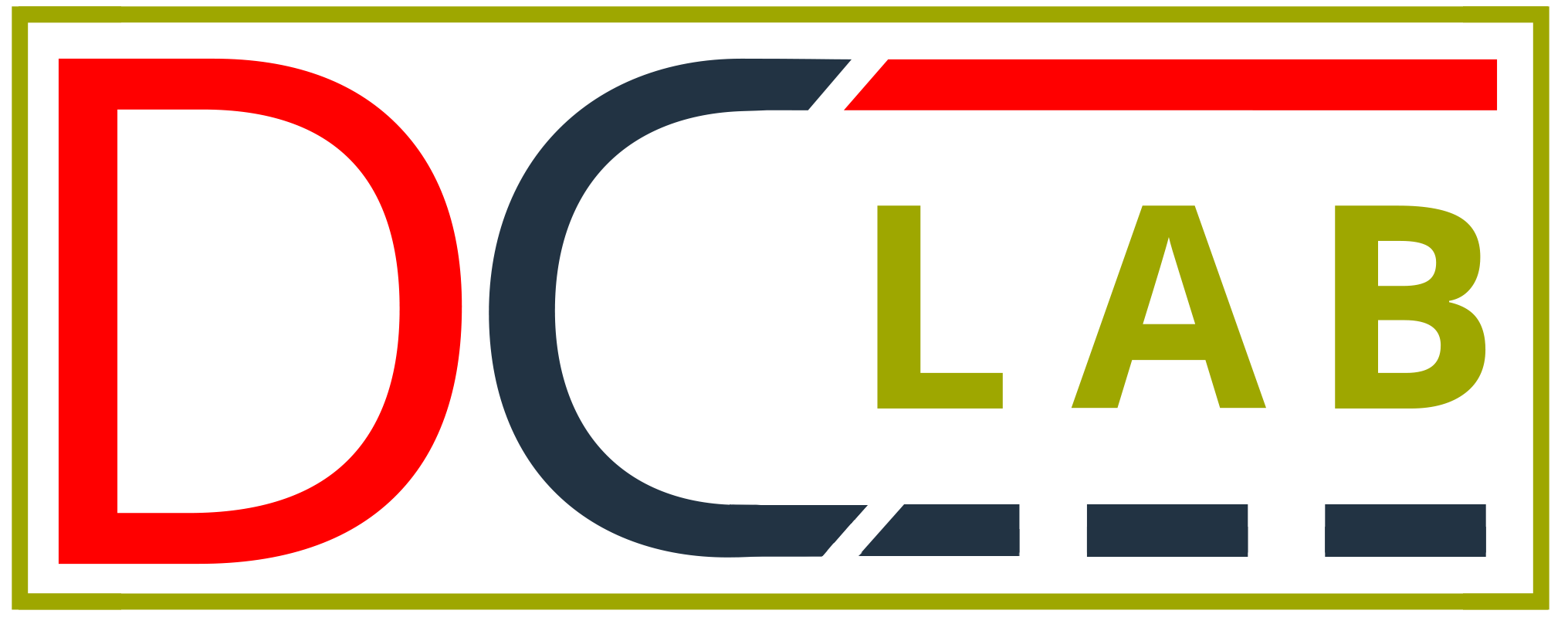 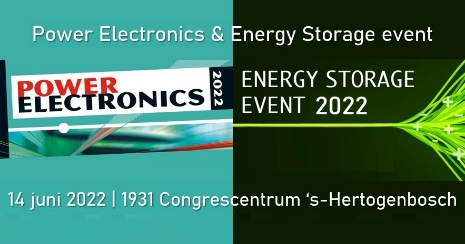 Why do we need a DC Grid?
Lower losses is not the reason why we choose DC!
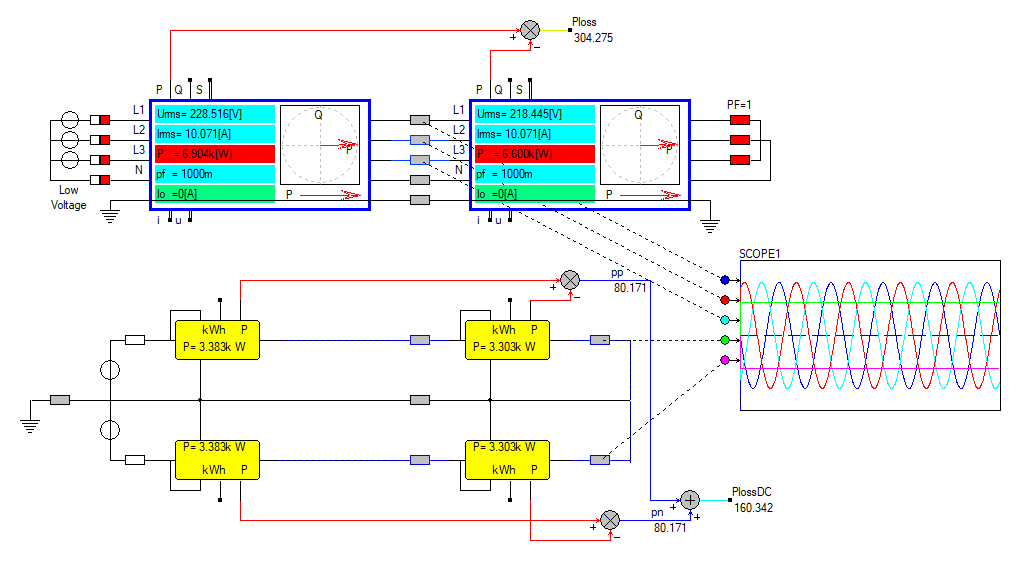 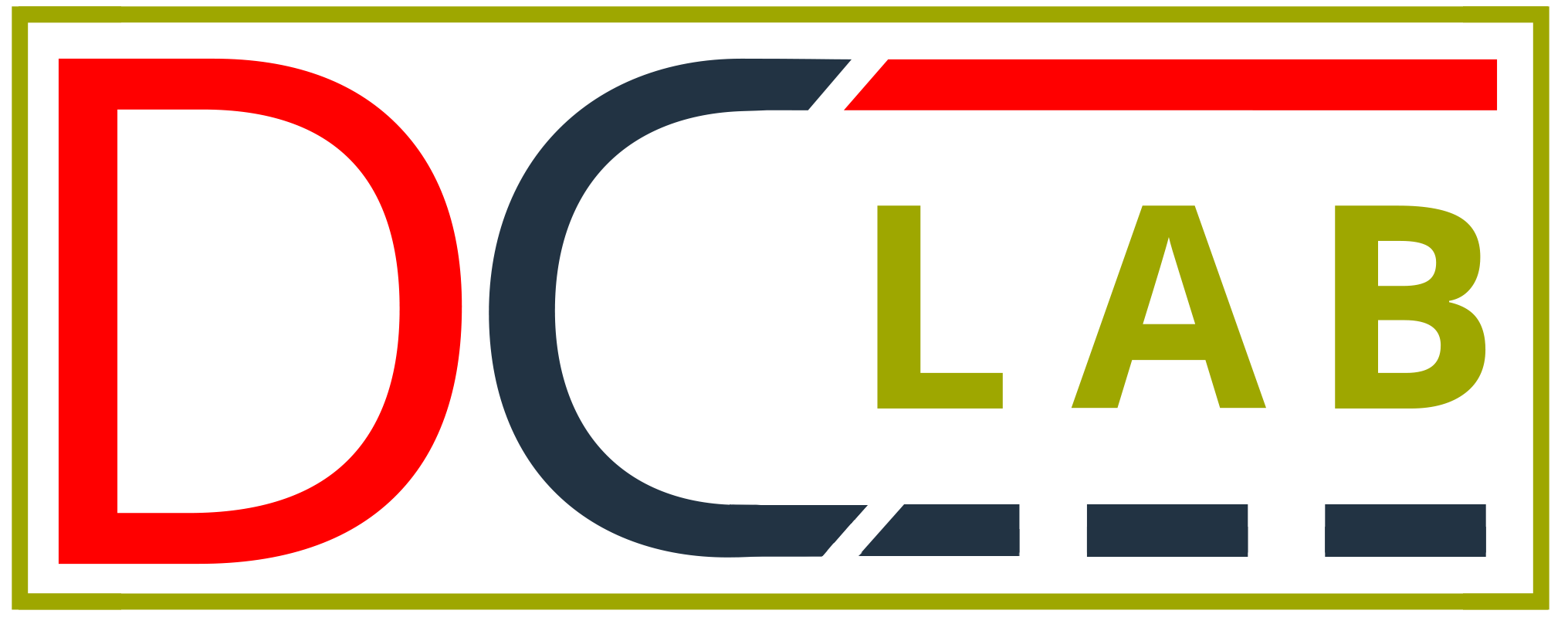 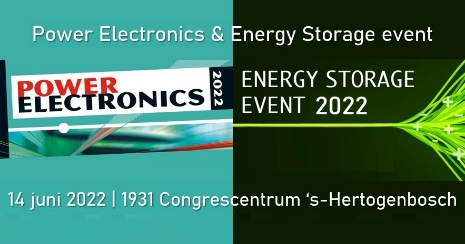 It is not about optimizing components
It is optimizing the system!
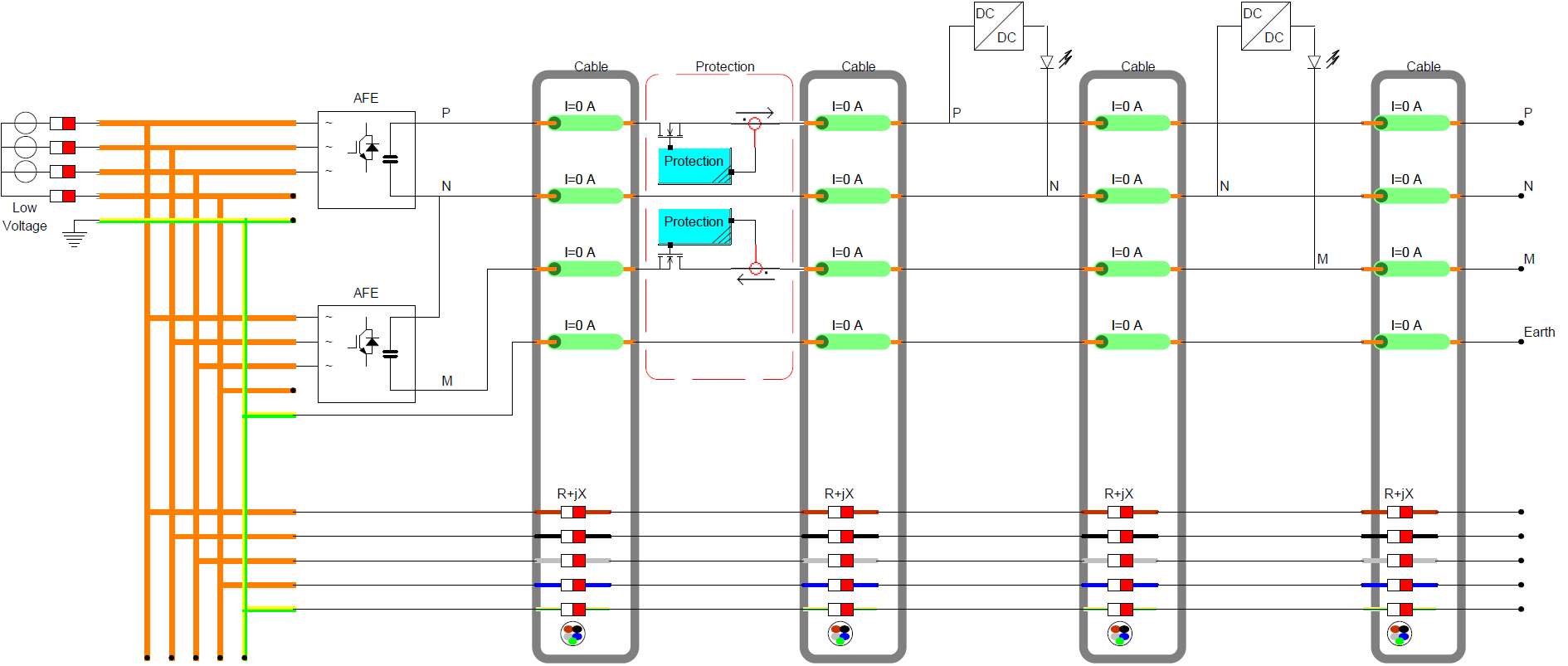 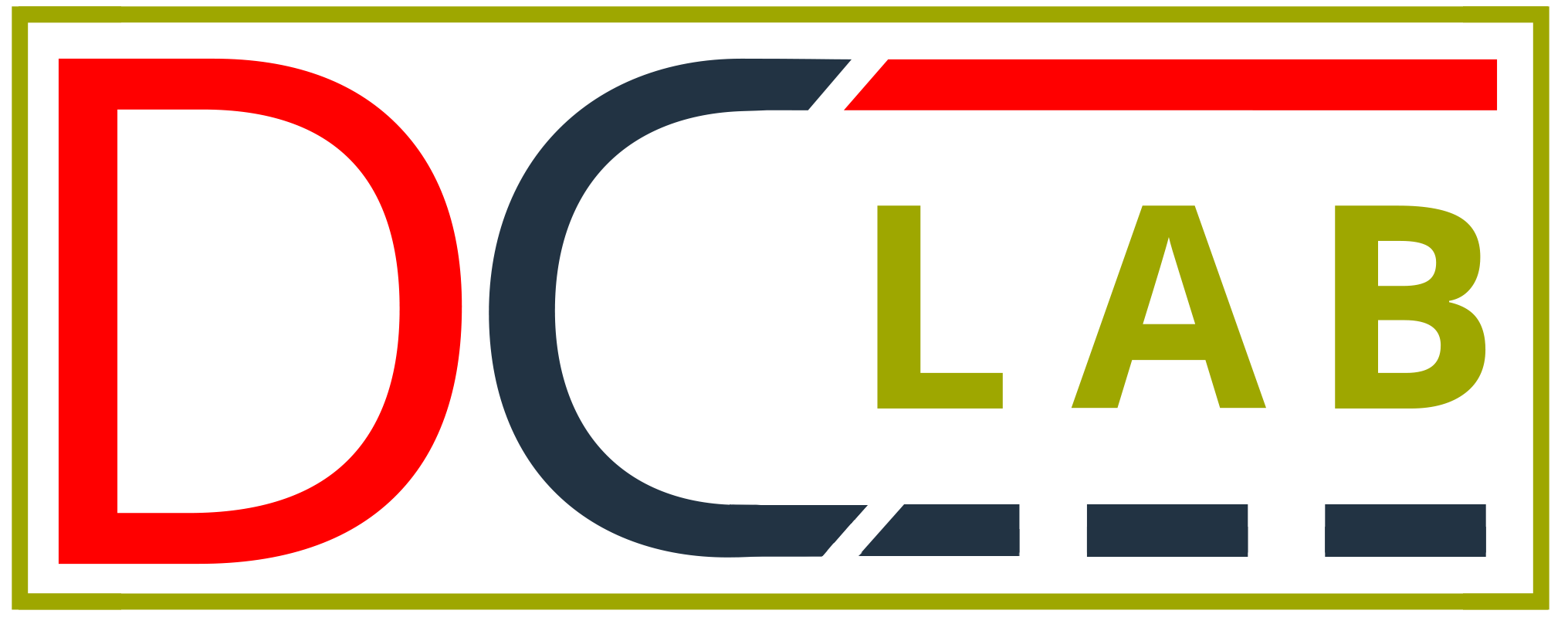 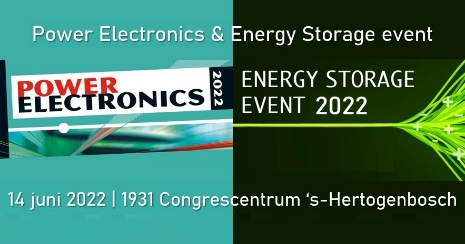 Which grid to choose?
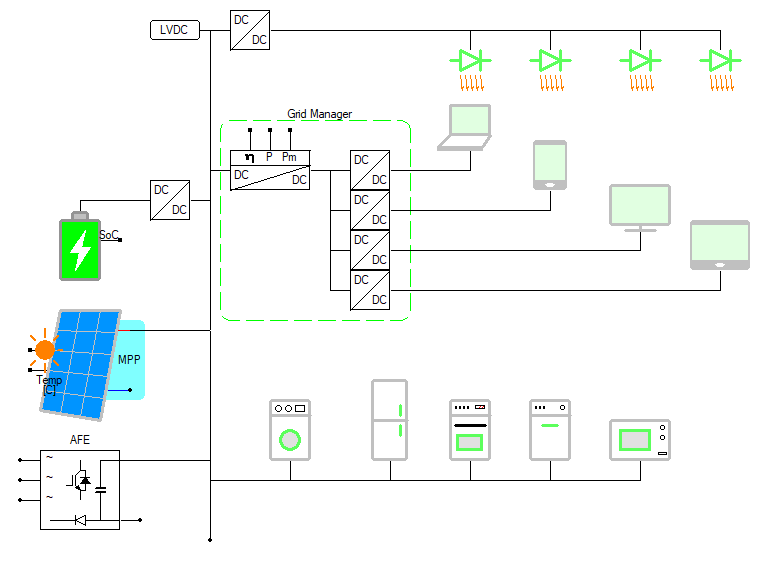 Centralized
Decentralized
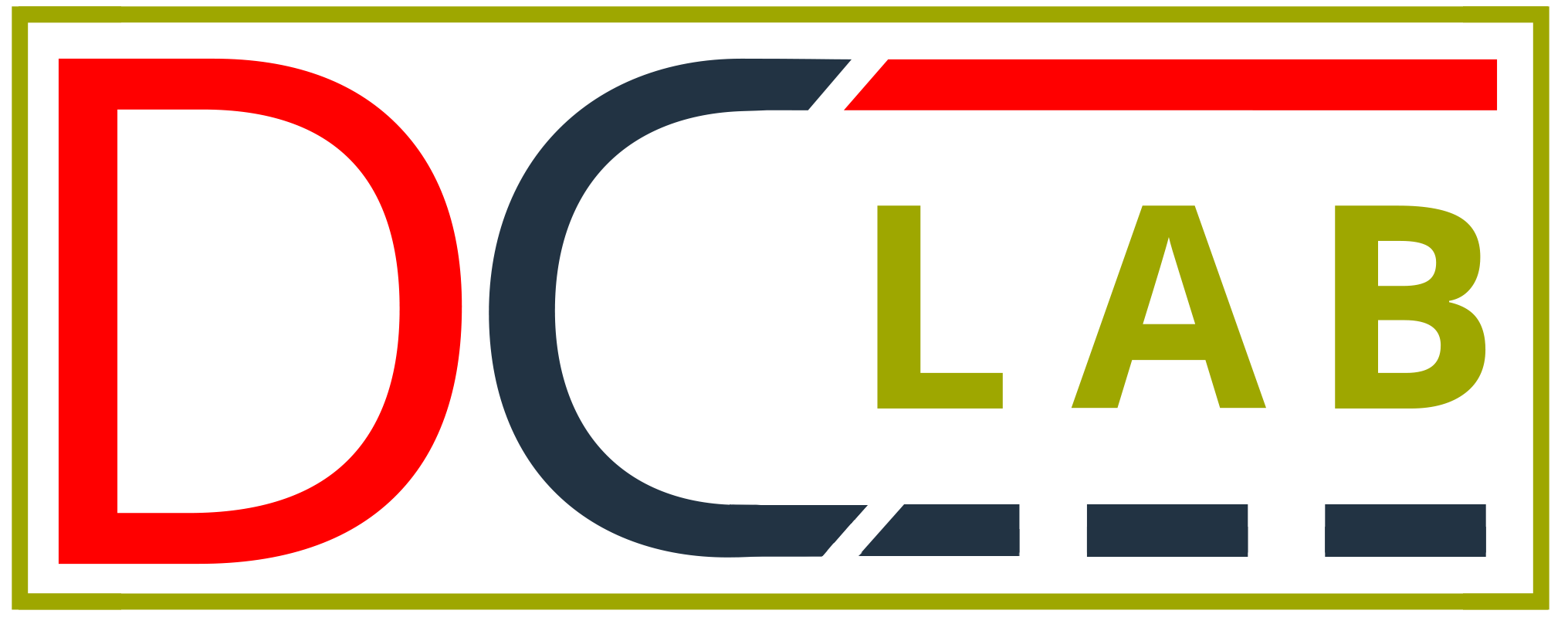 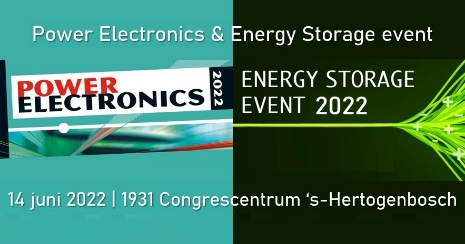 Centralized DC Grid with Grid Manager
All control in one device
Control of Power
Breaker
Inrush limiter
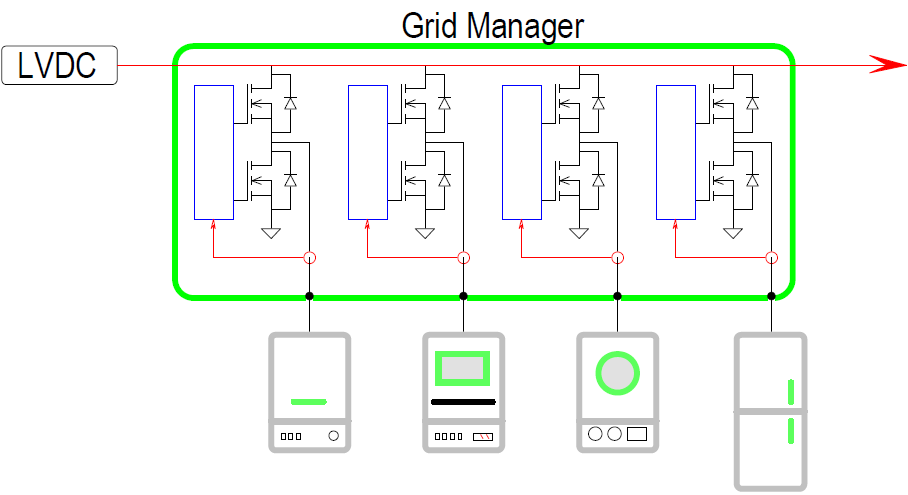 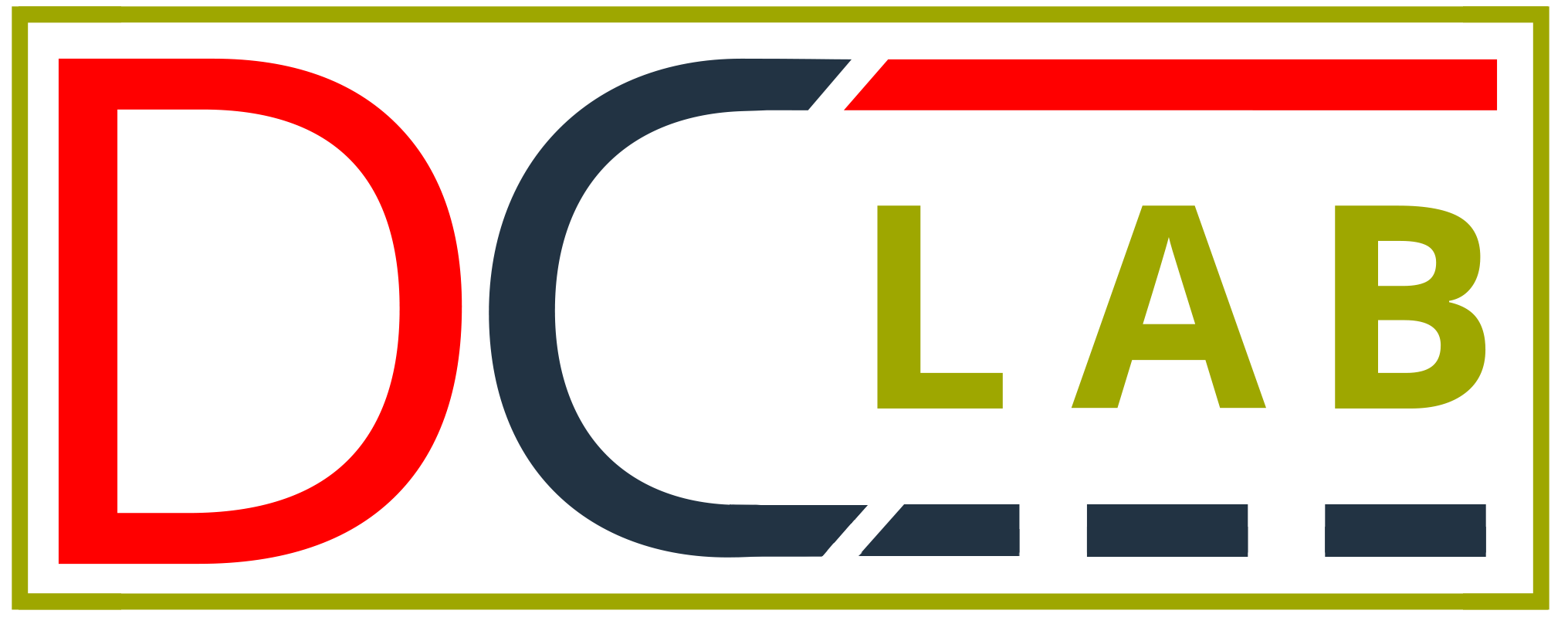 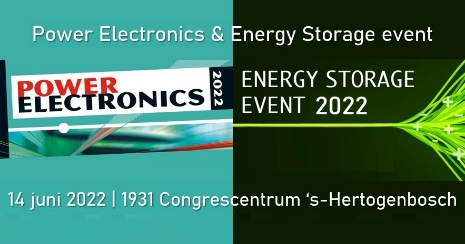 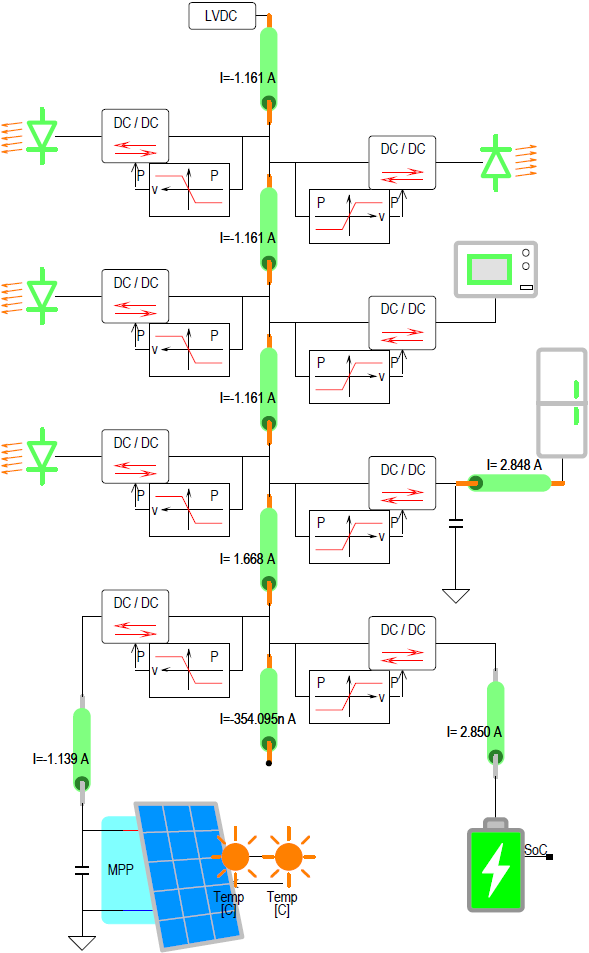 Decentralized DC Grid with Droop Control
Droop control per appliance
DCDC converter per appliance
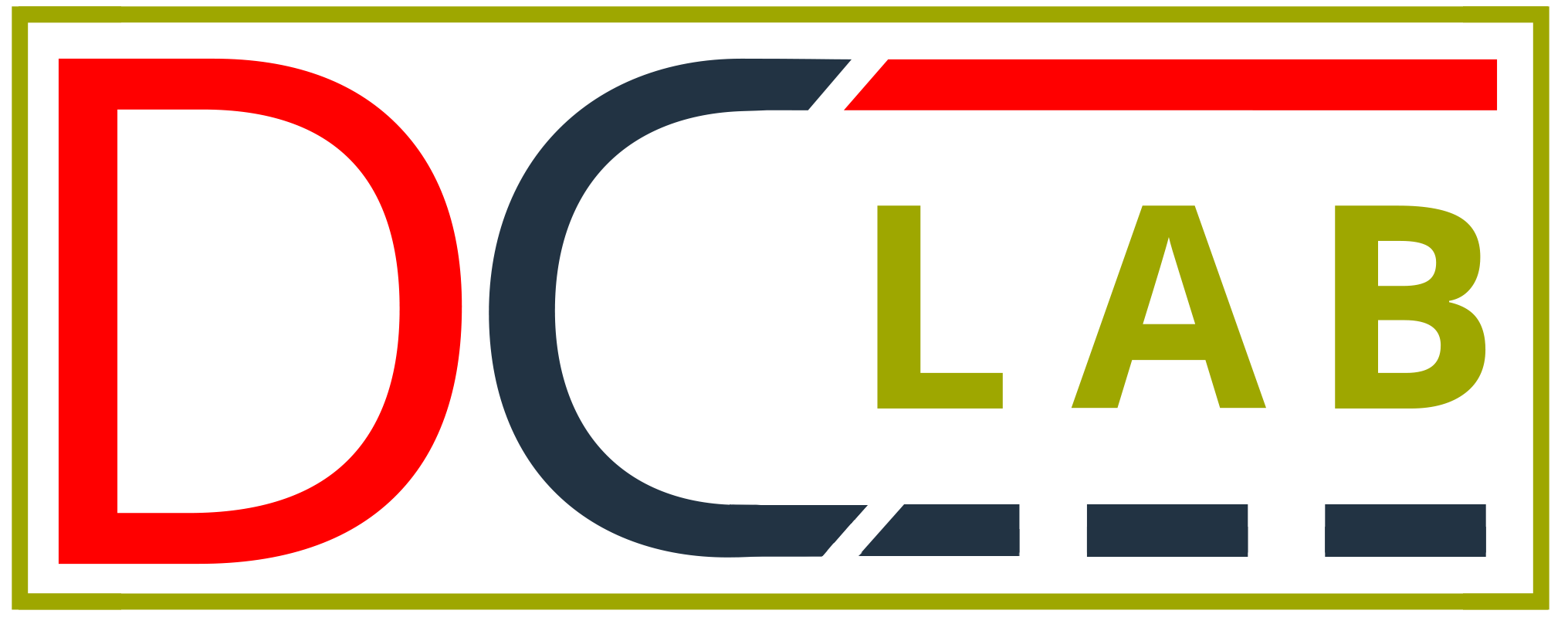 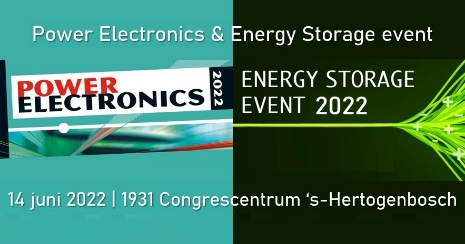 Connection to existing AC Grid?
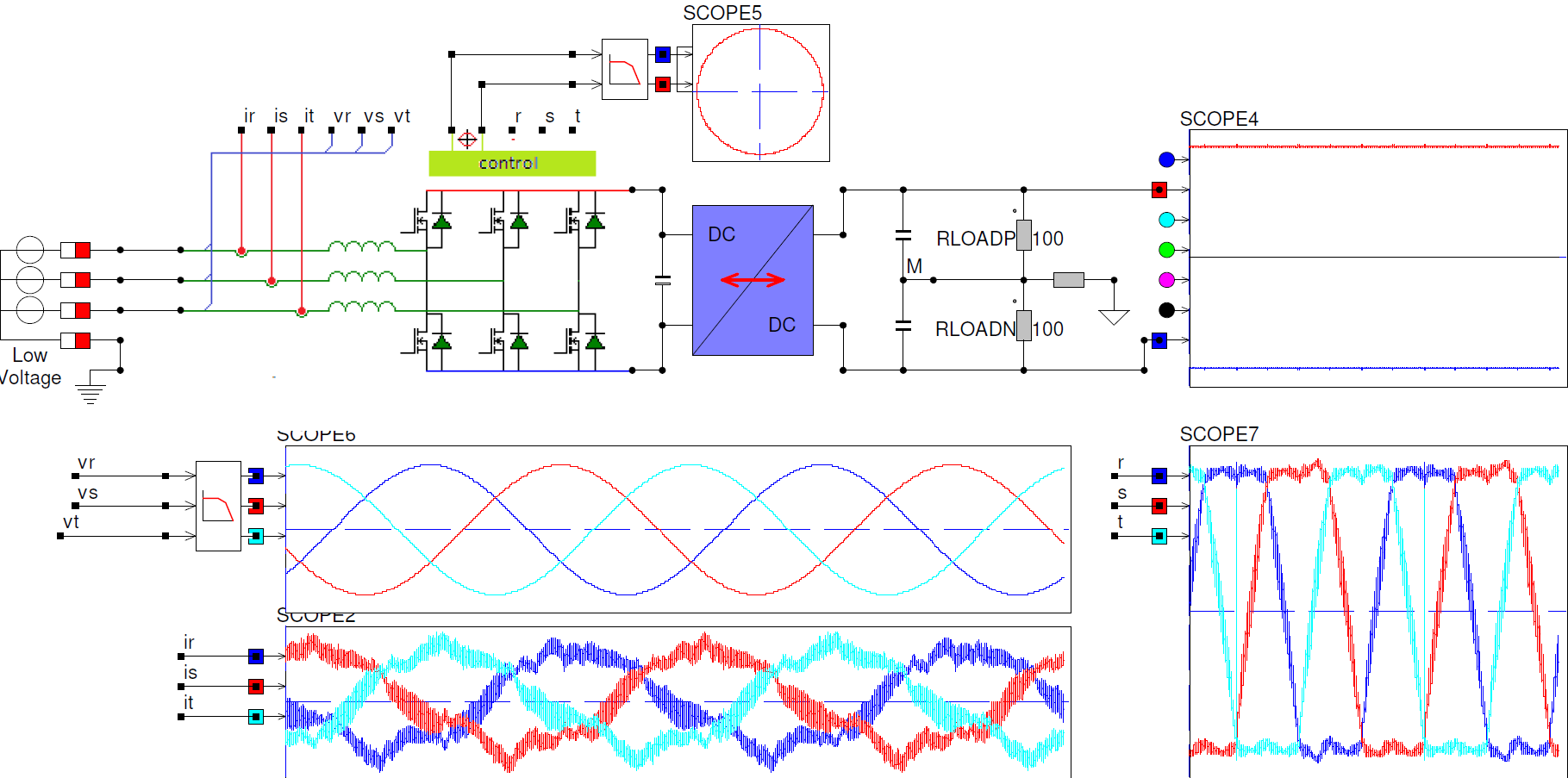 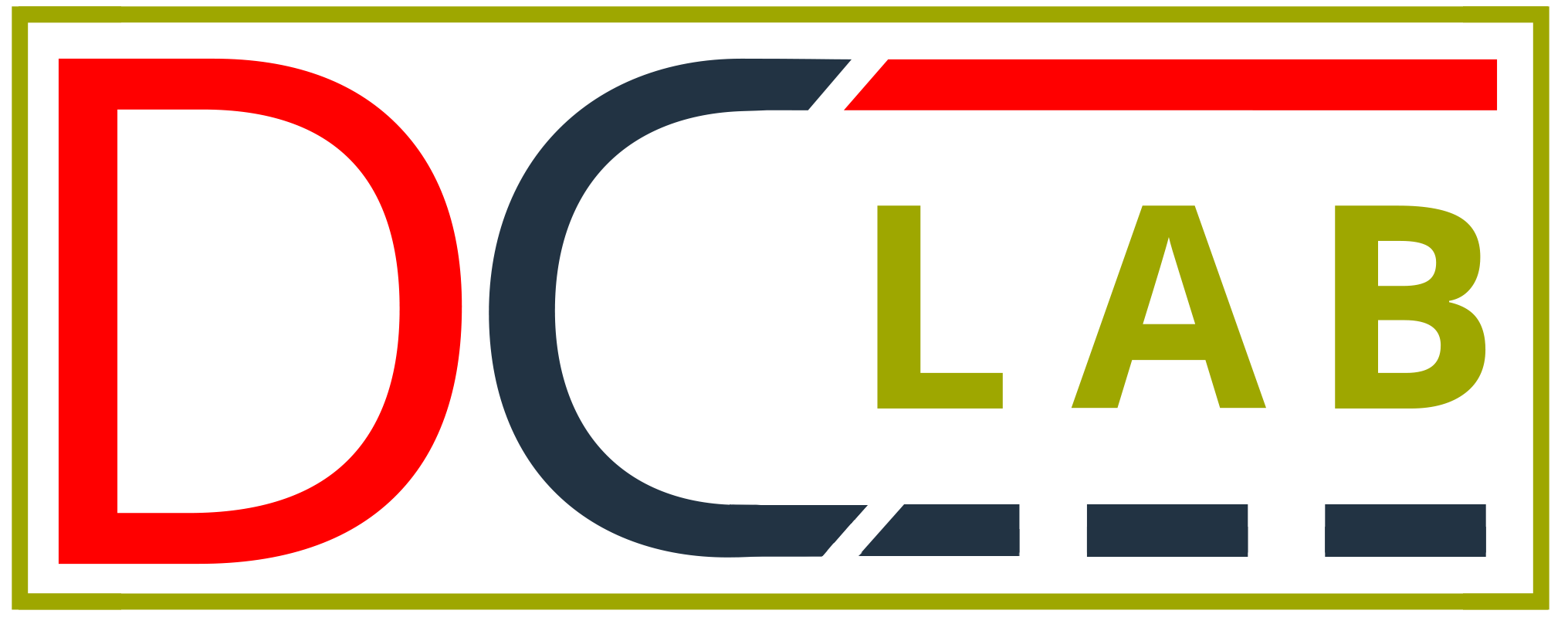 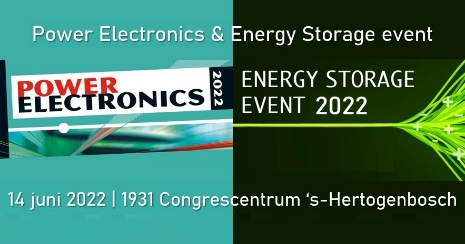 Producers and Consumers are directly coupled
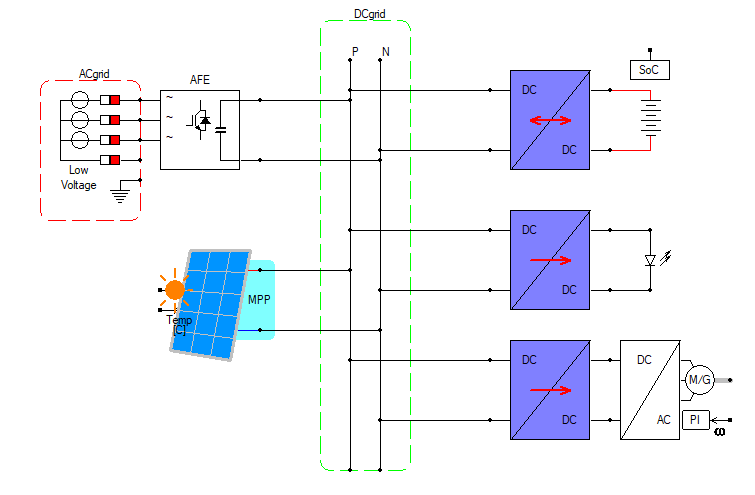 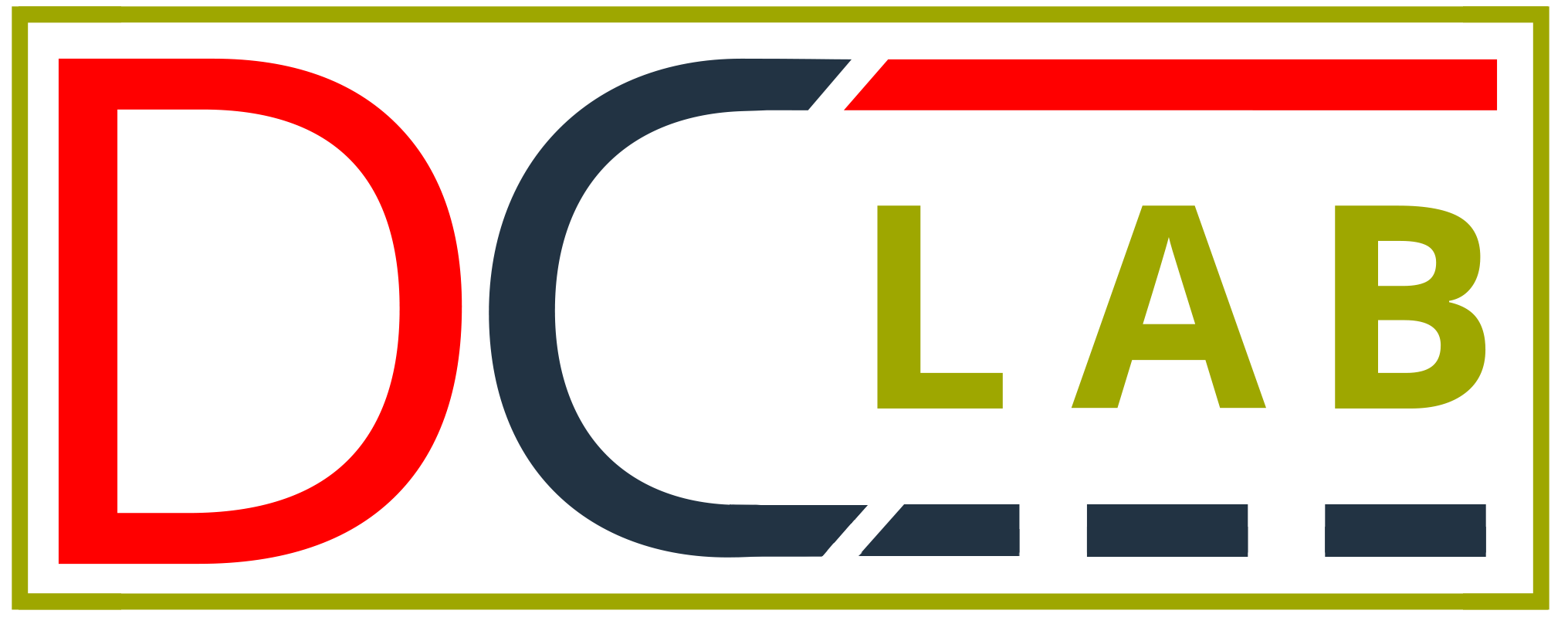 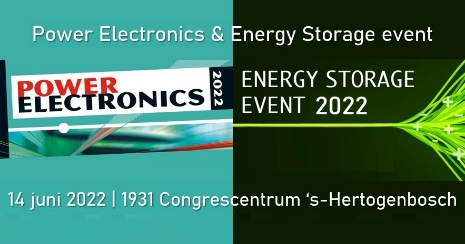 Exchange of Drive and Brake Energy
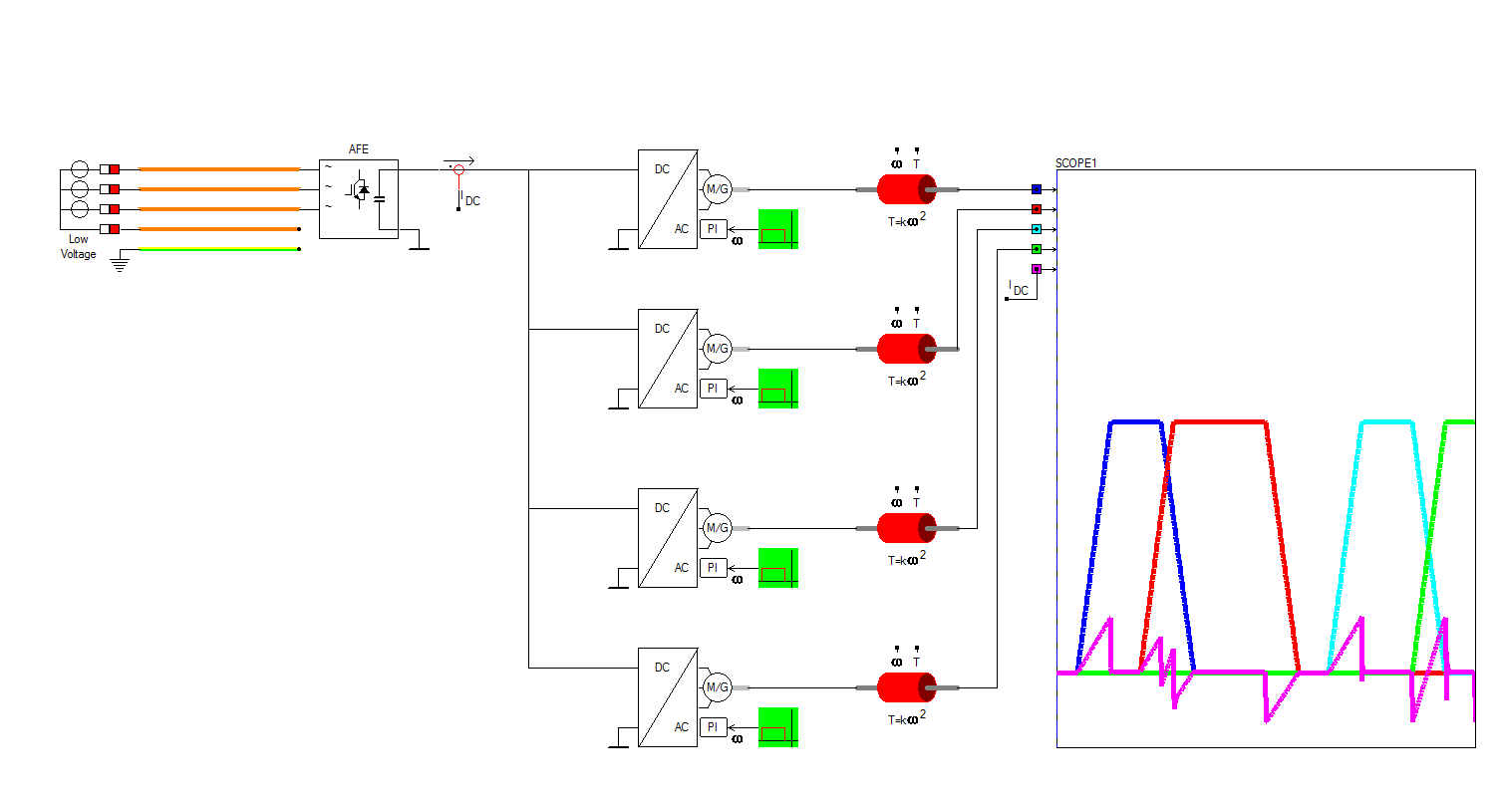 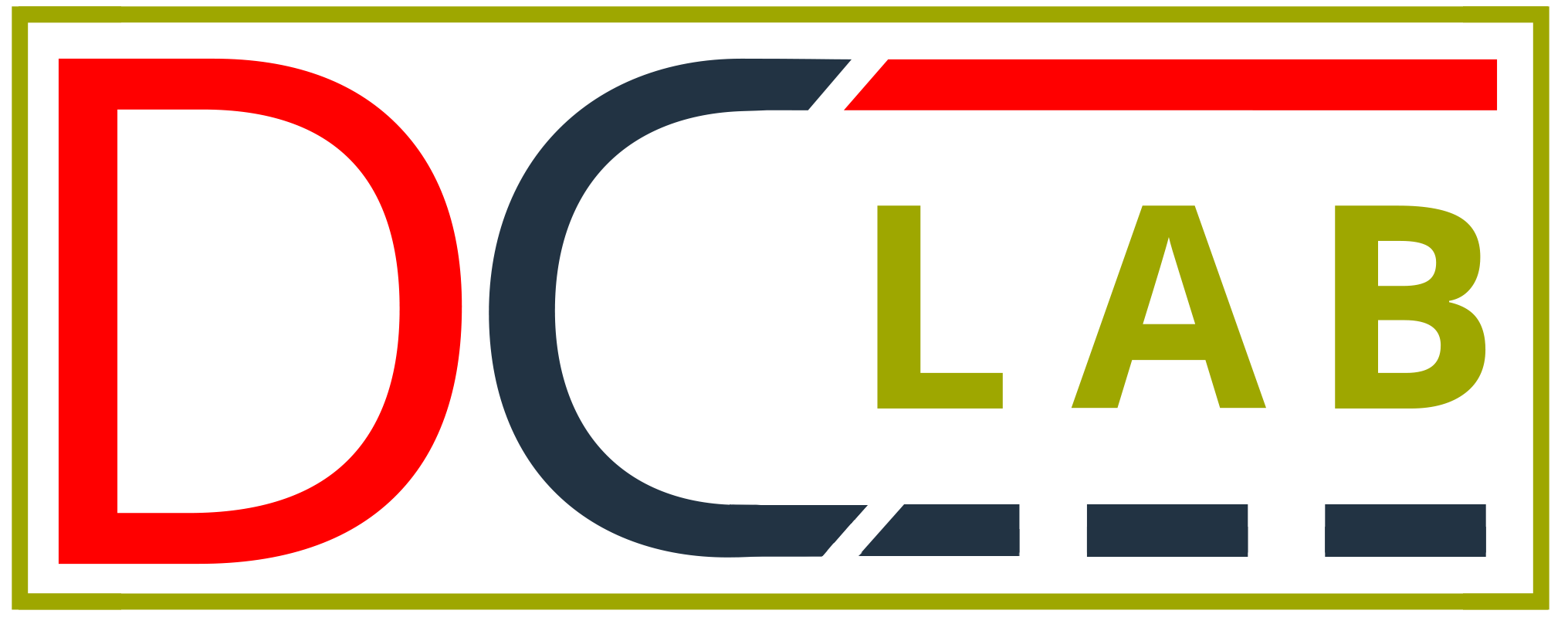 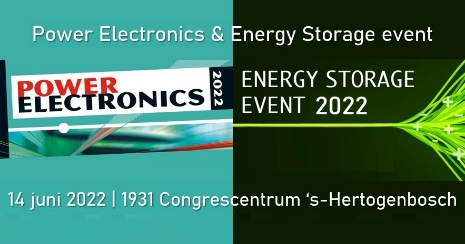 Switching in the DC grid?
What type of switches do exist,
if they do exist at all?
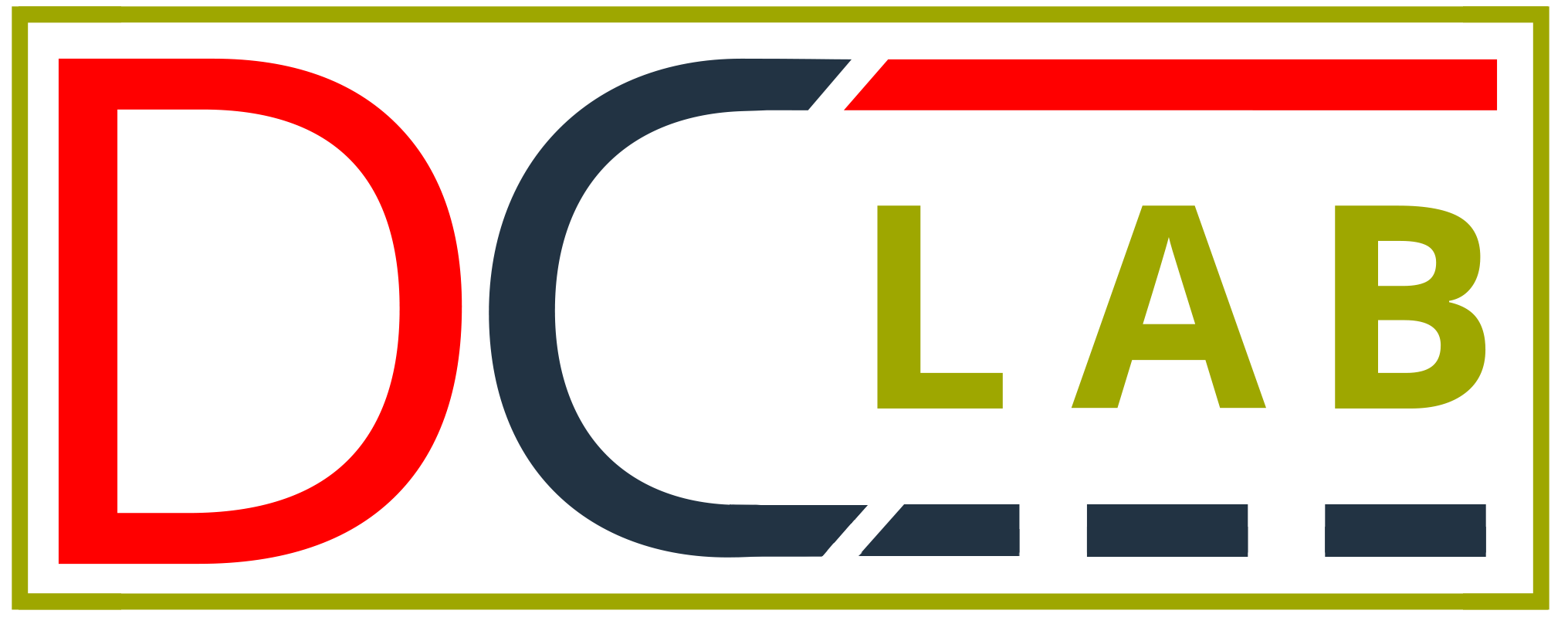 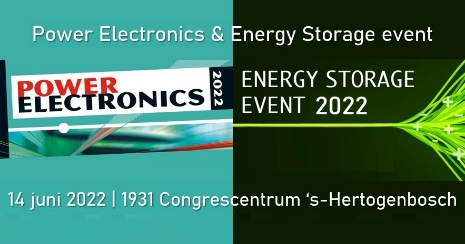 Grid Manager contains multiple Synchronous Buck Converters
power flow
Current Limited
Breaker
Non-Isolated
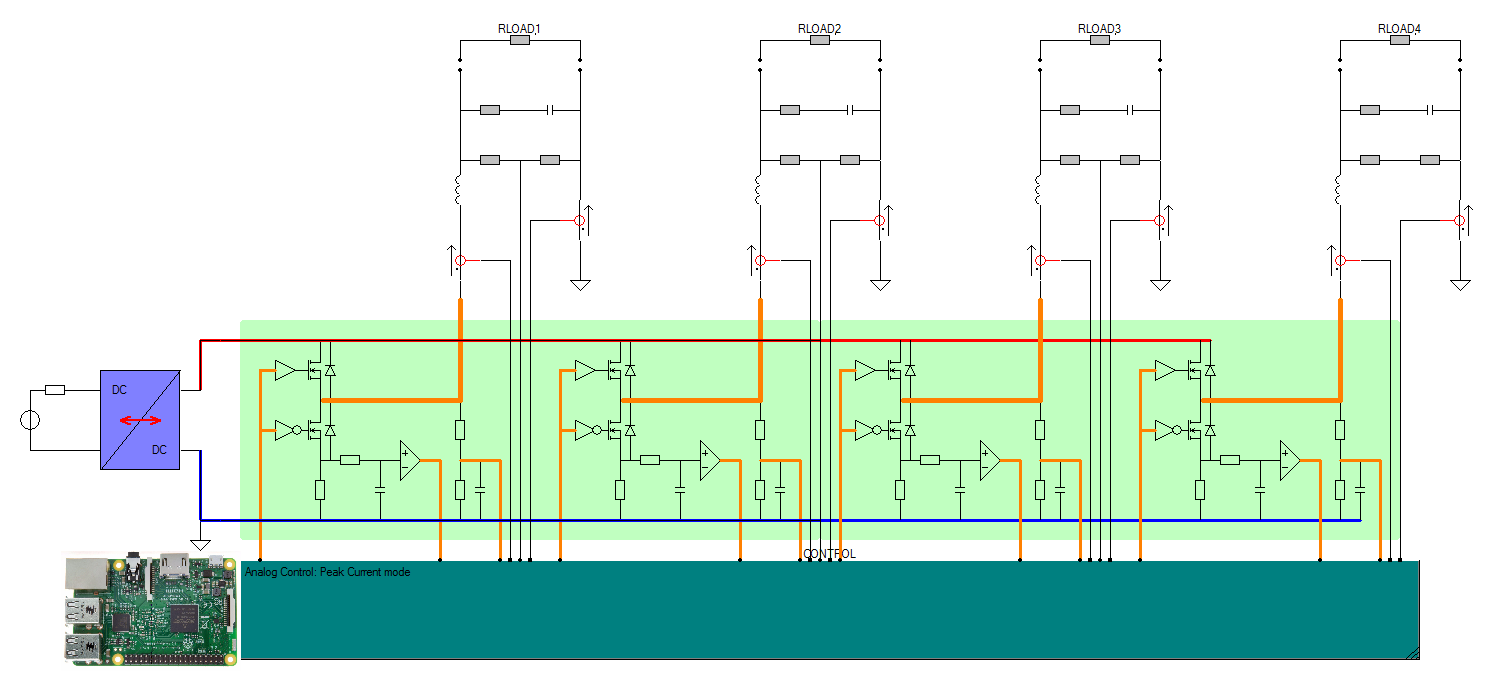 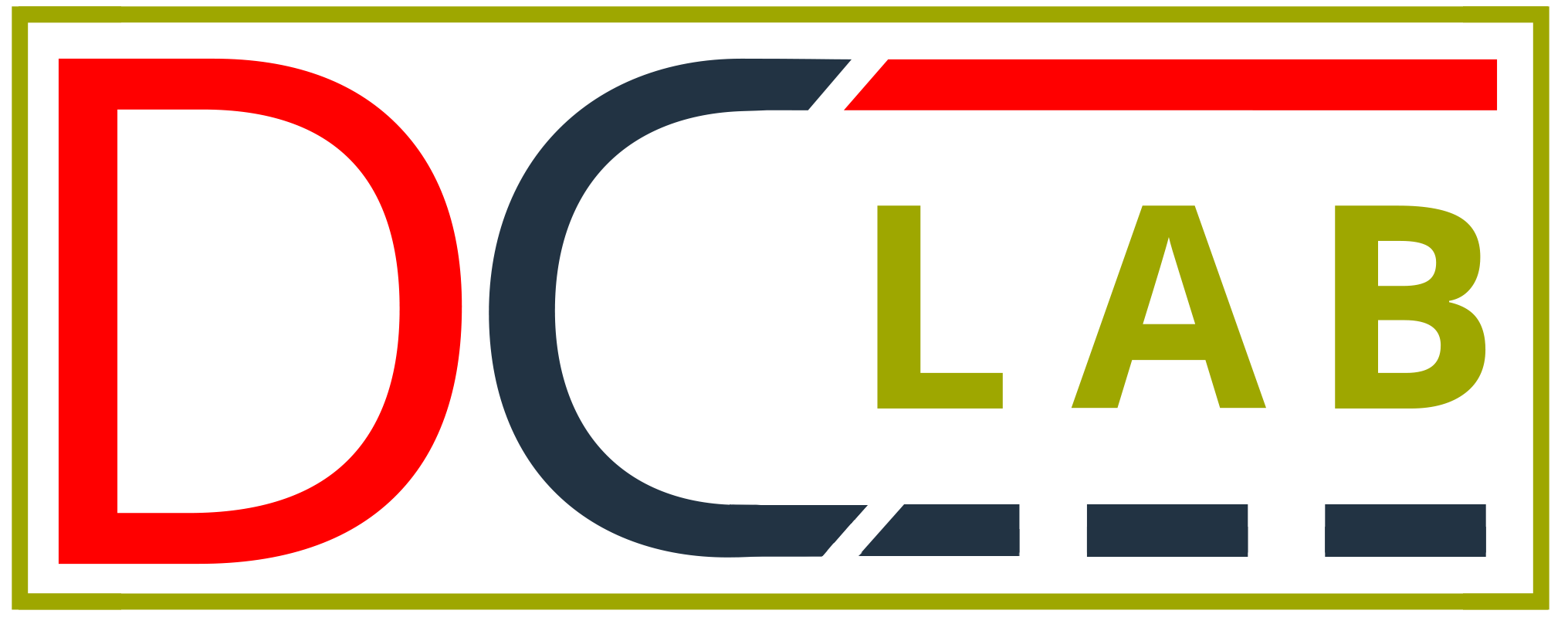 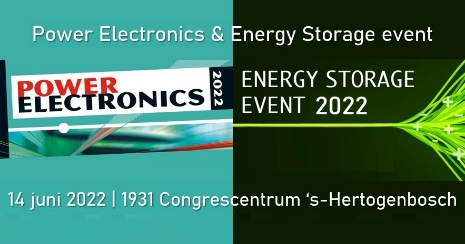 Dual Active Bridge is Isolated
Bidirectional power flow
Current Limited
Breaker
Isolated
DC transformer
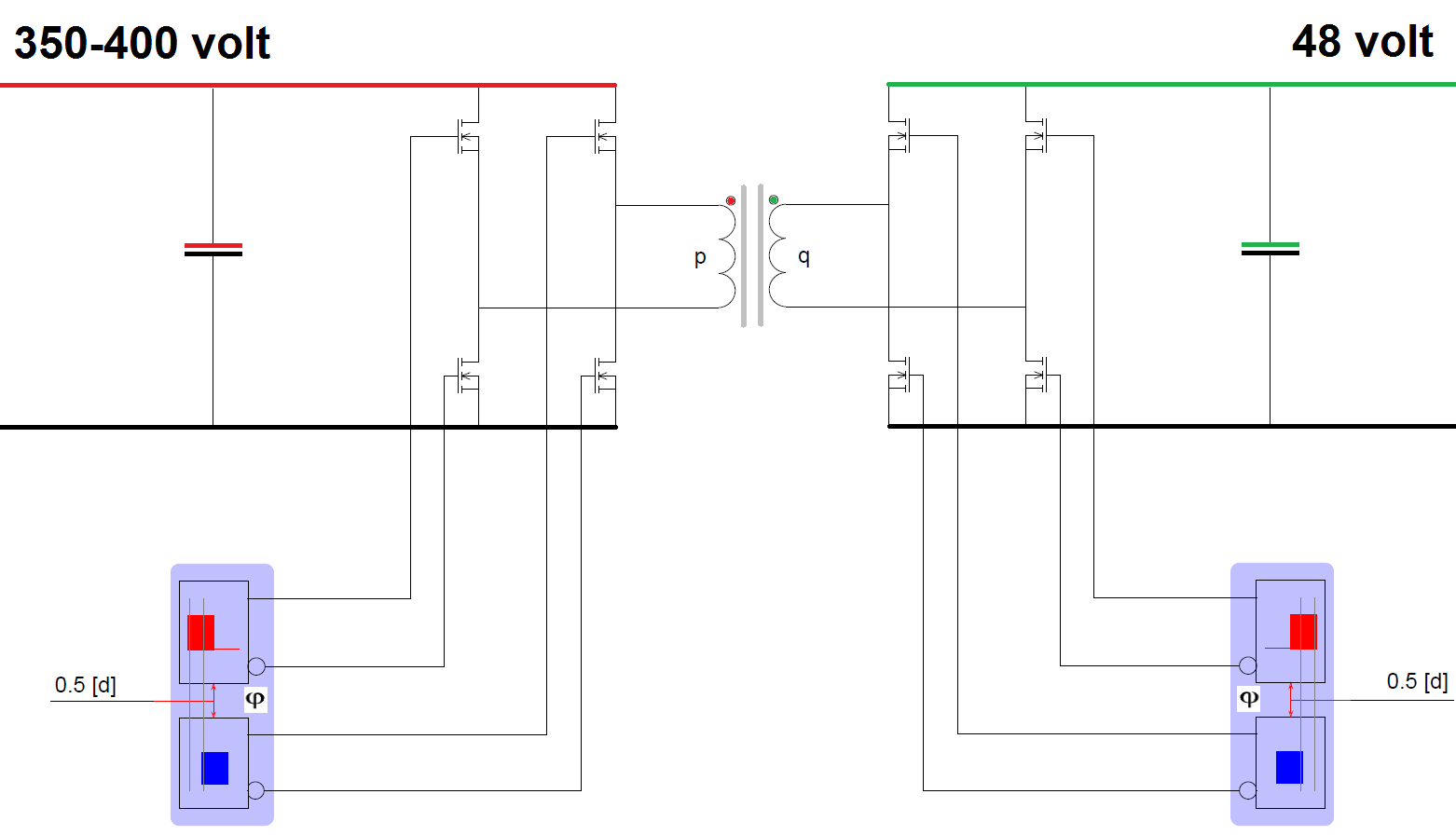 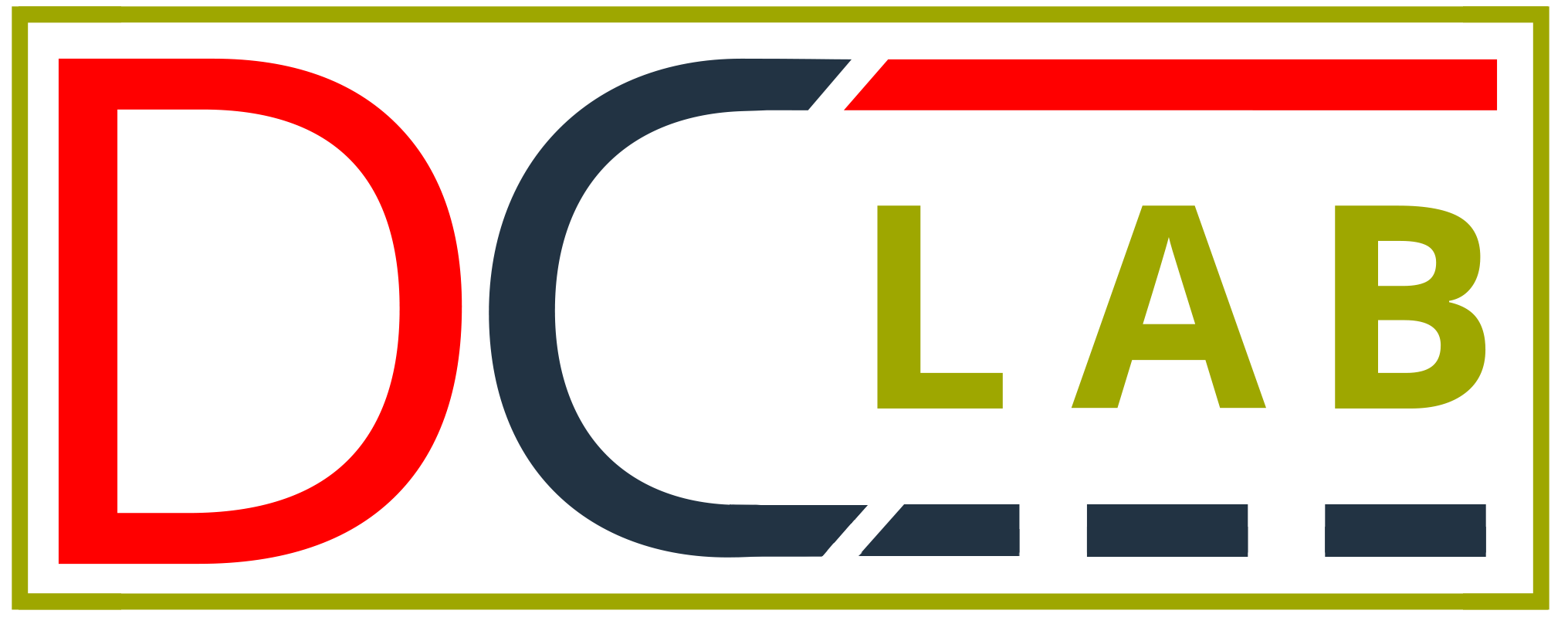 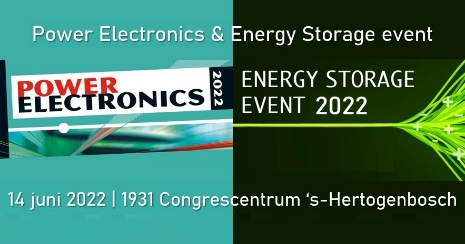 Connecting two DC grid with different voltage levels
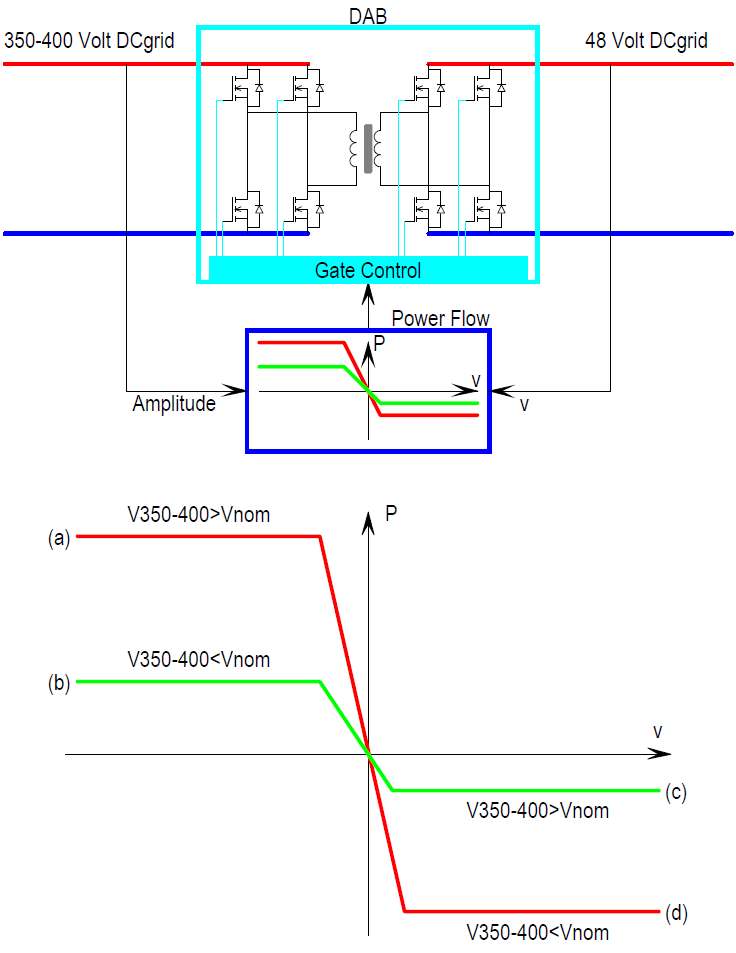 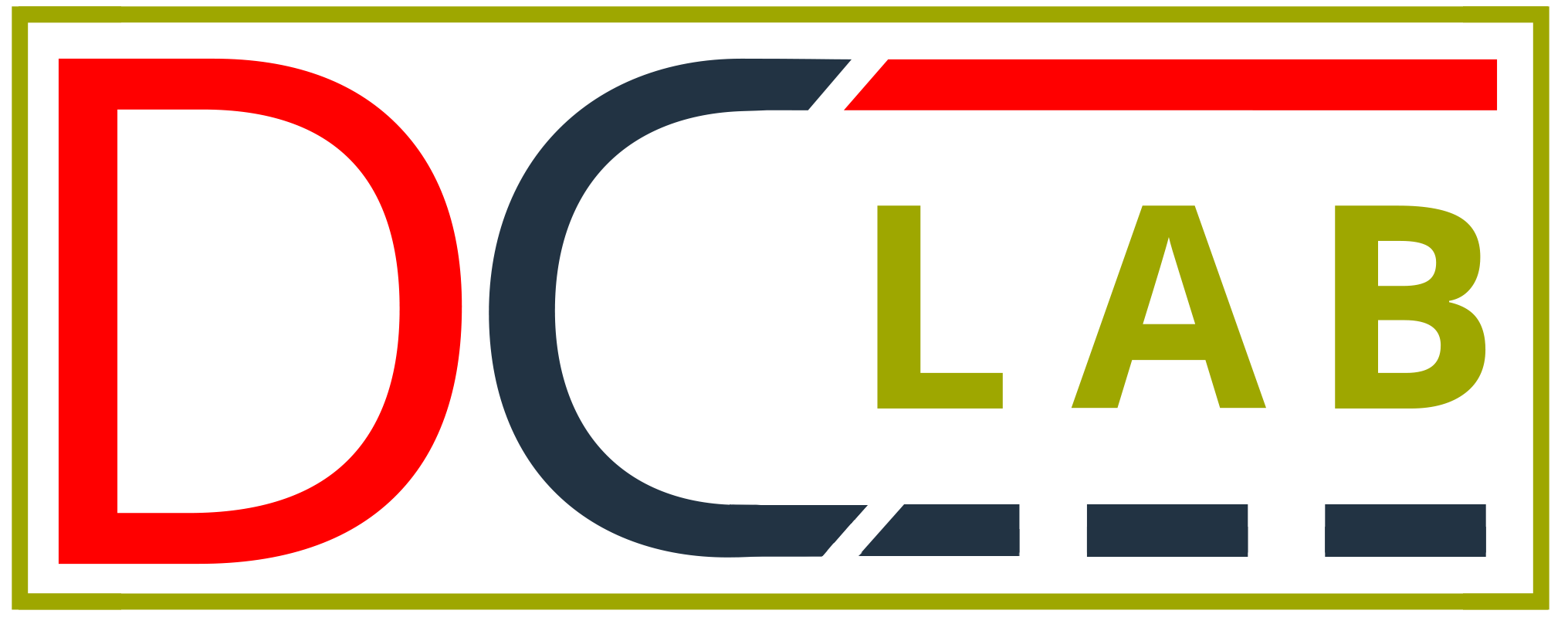 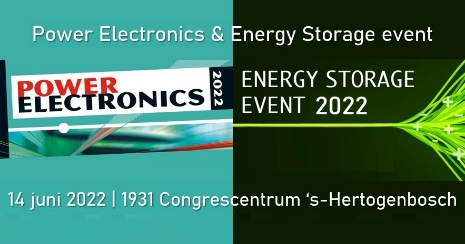 Inrush protection using a Sepic converter
Controlled current flow
Input Impedance is controlled
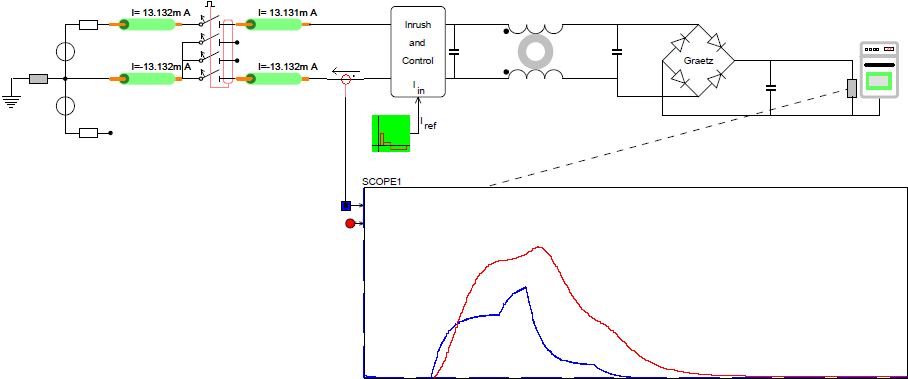 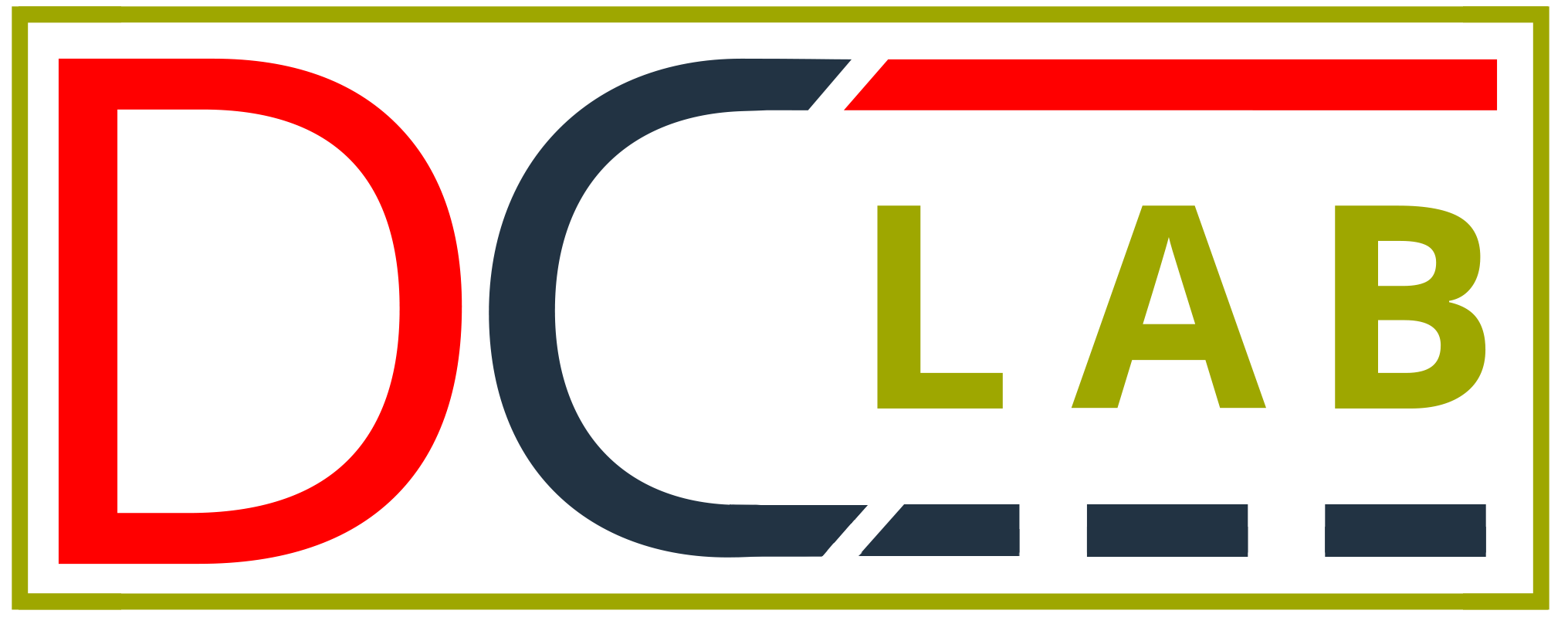 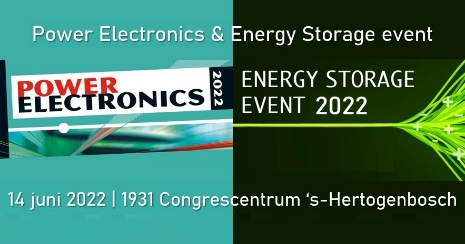 Switching Inrush protection
Low side mosfet for inrush protection
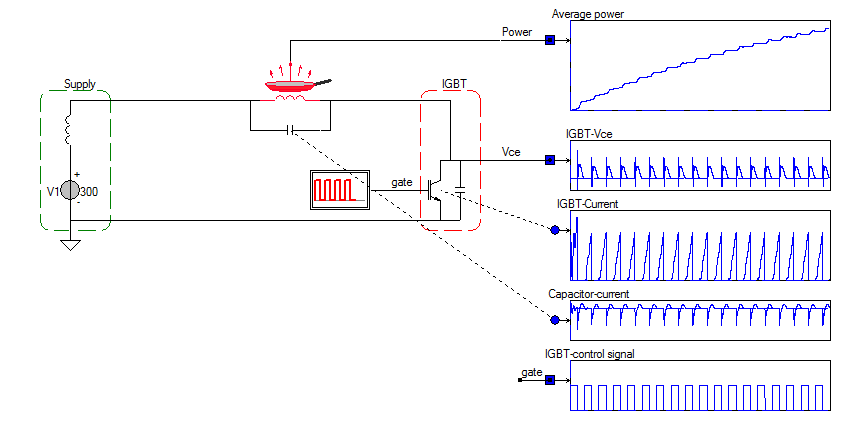 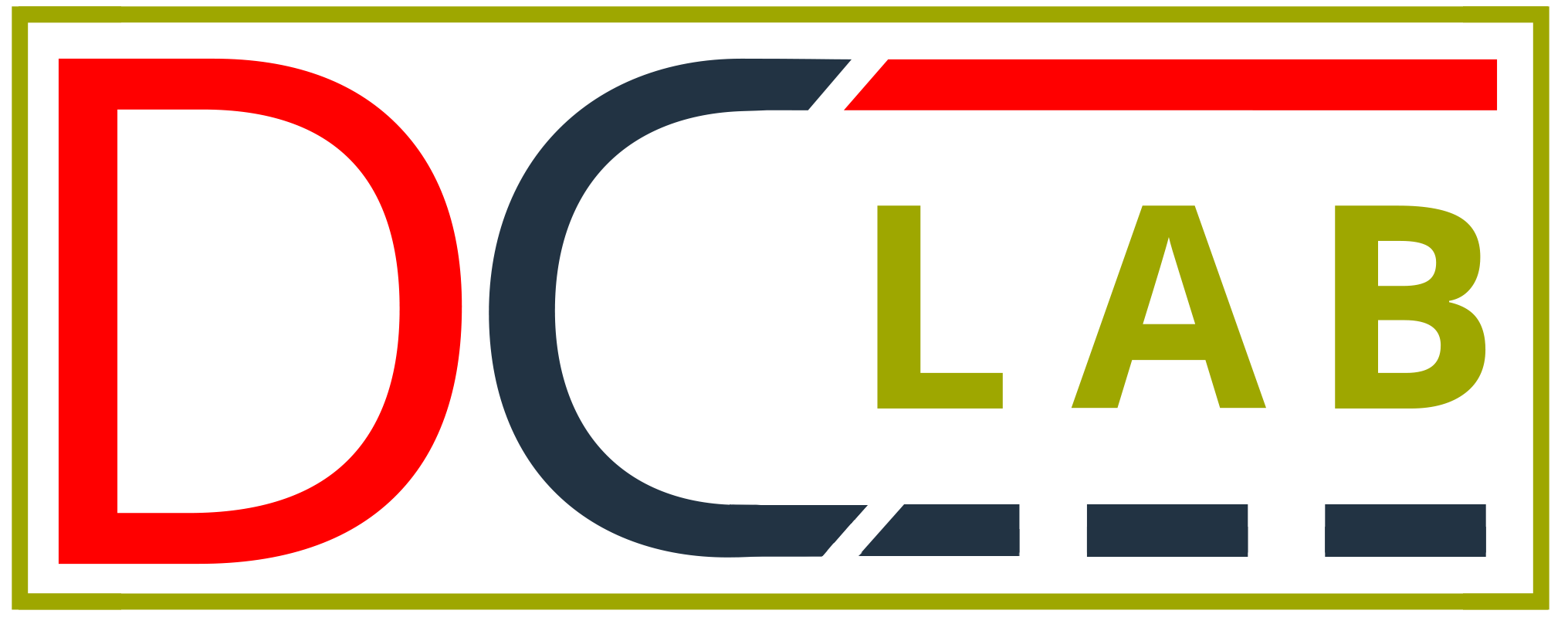 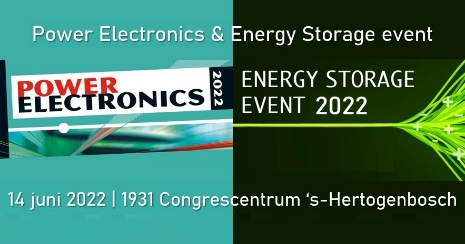 DC grid control?
Control and Power Congestion Management
in the DC Grid
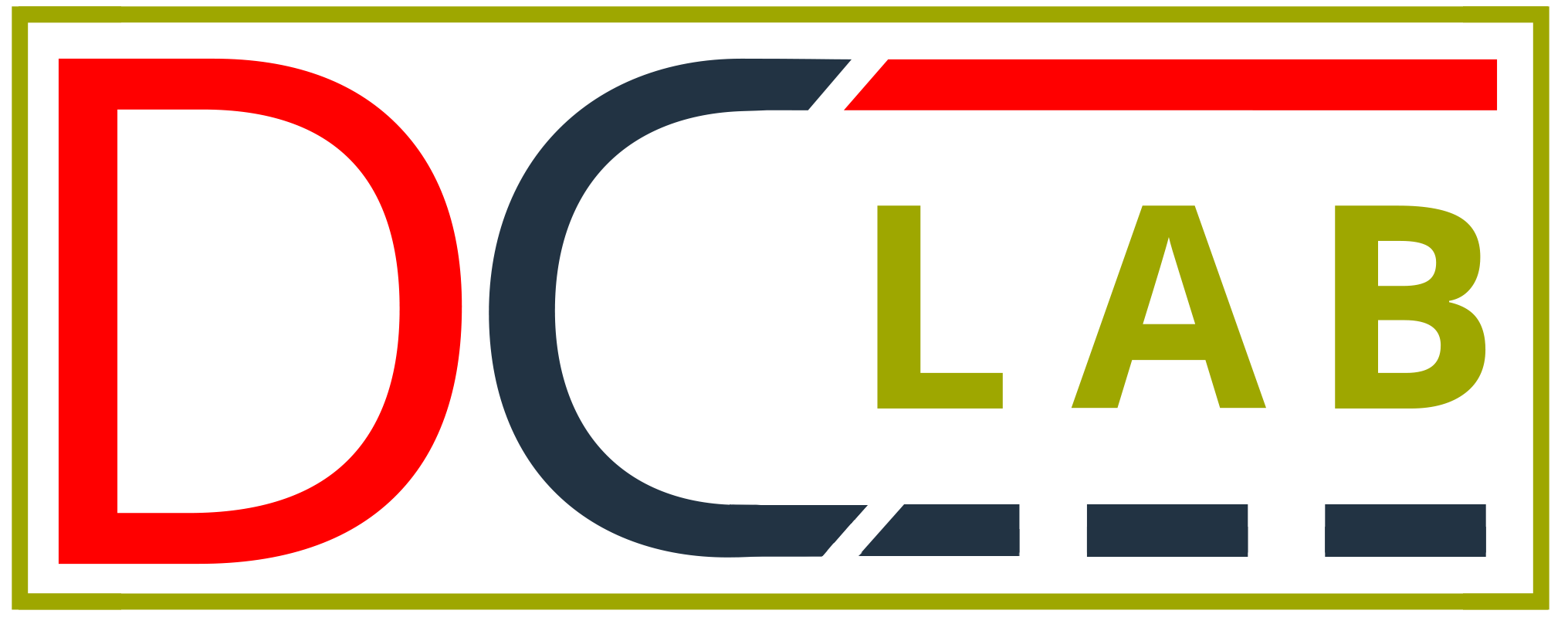 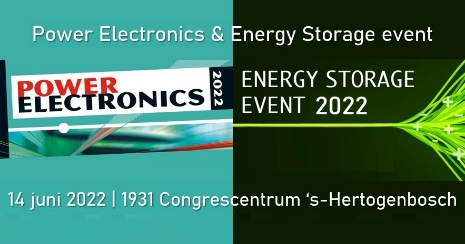 Control the current in a Meshed grid
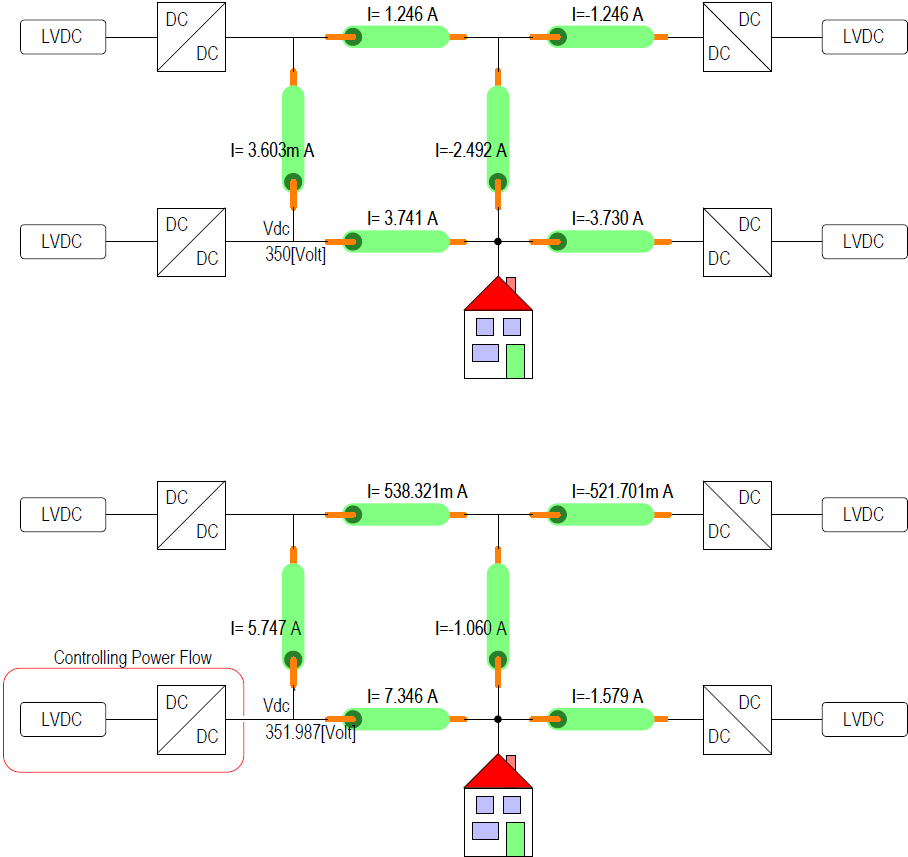 Nodal voltage defines current flow
DCDC converters have losses
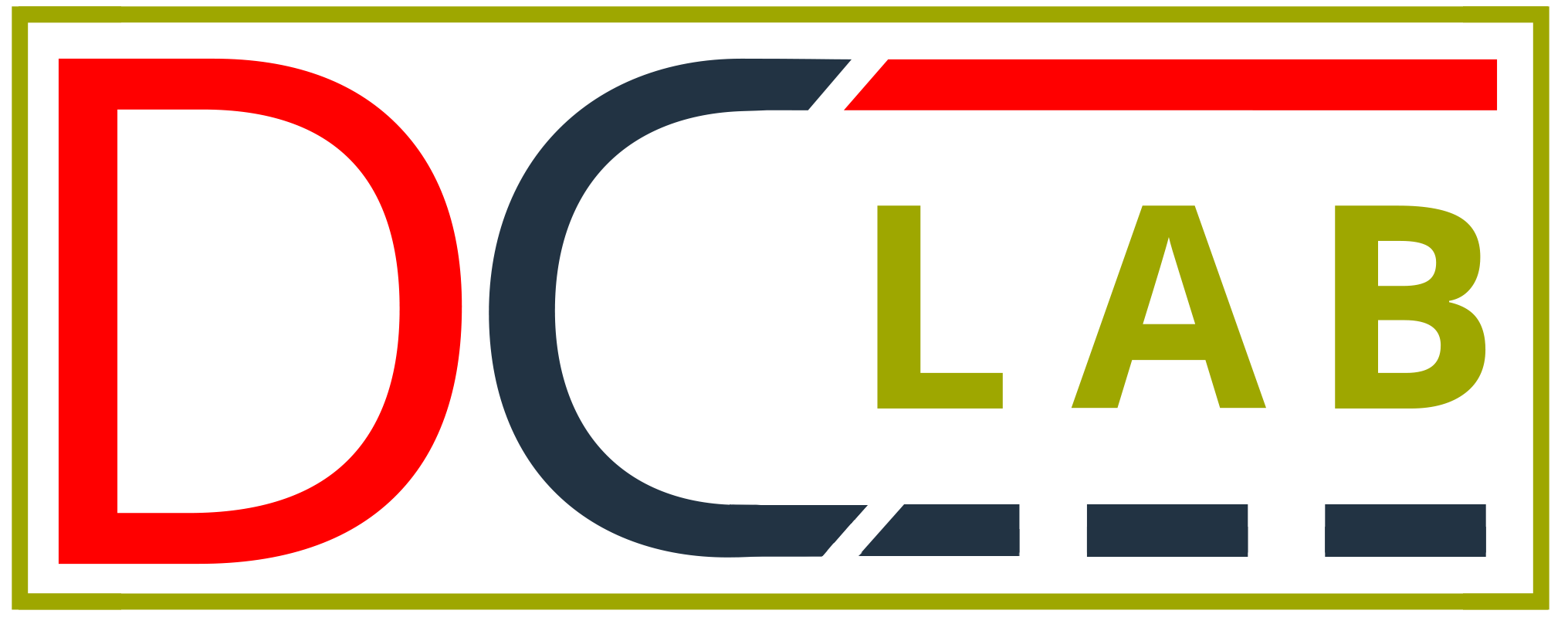 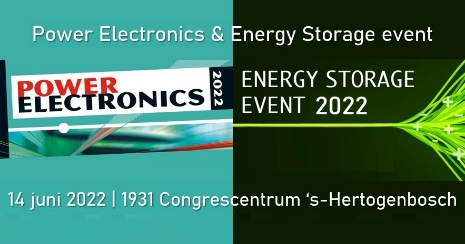 Droop Control regulates in a decentralized grid
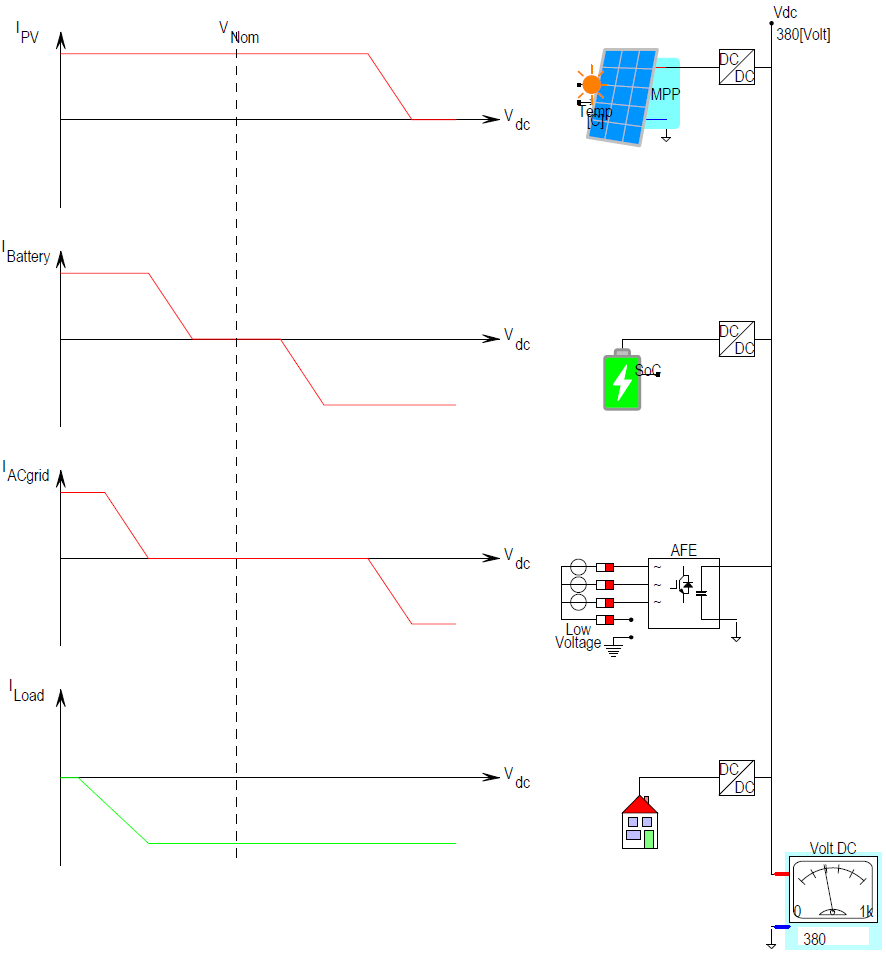 Controlled current flow per appliance
Islanding operation
No communication required
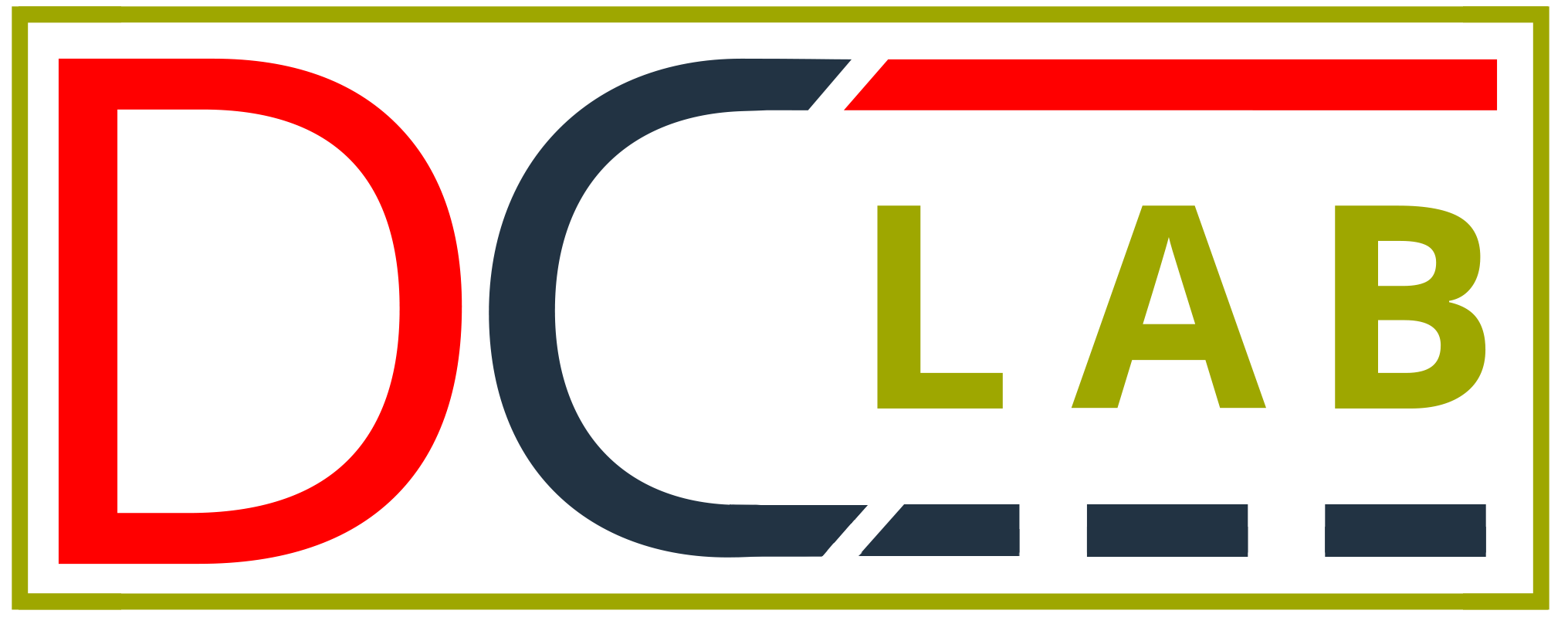 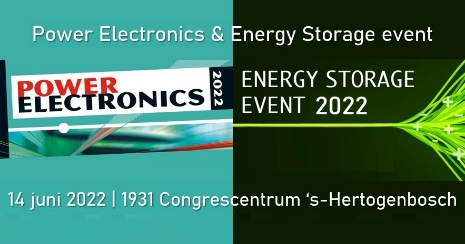 DC grid selectrivity and protection?
Protection and/or selectivity
in the DC Grid?
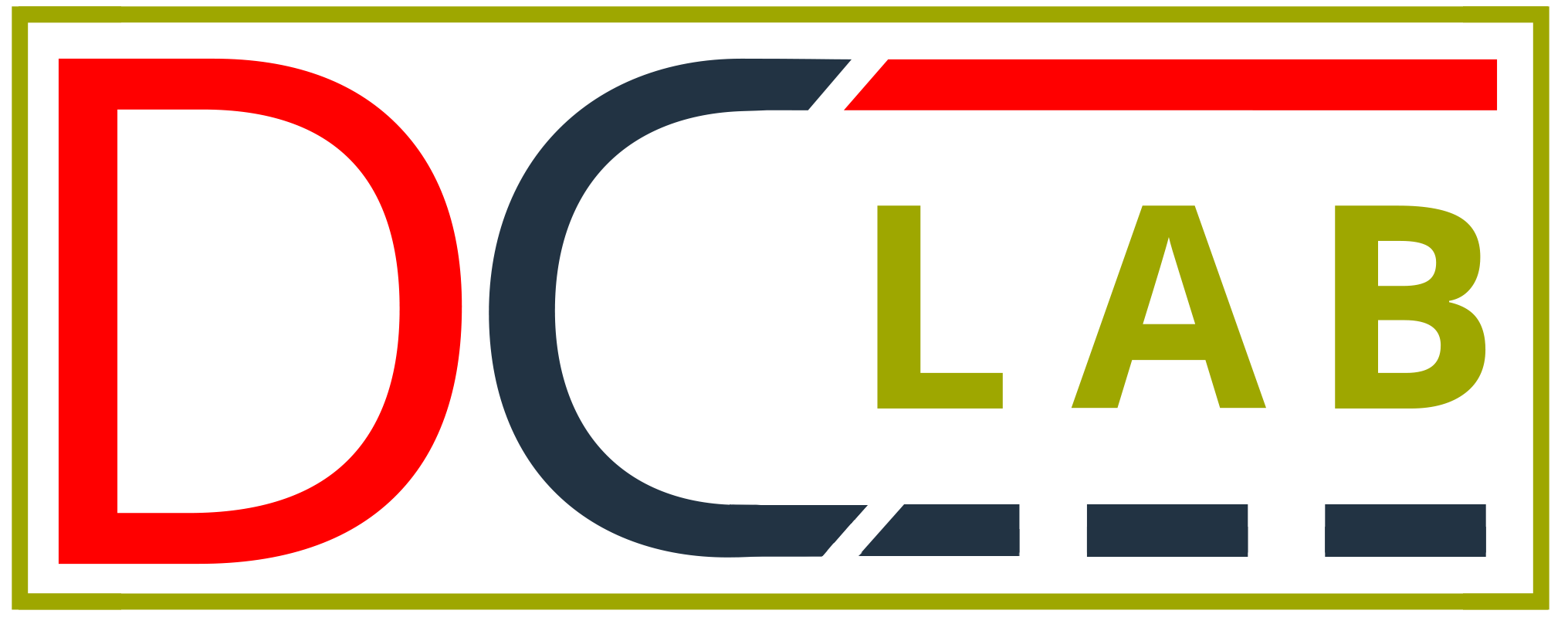 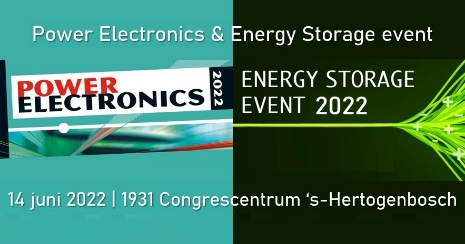 When grounding, the DC grid has to be isolated from the AC grid
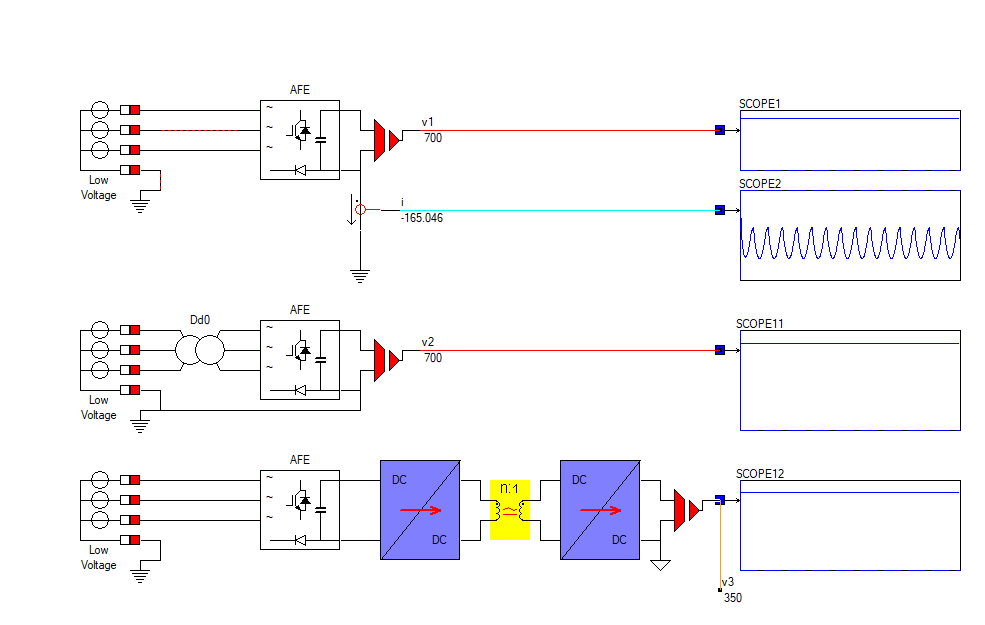 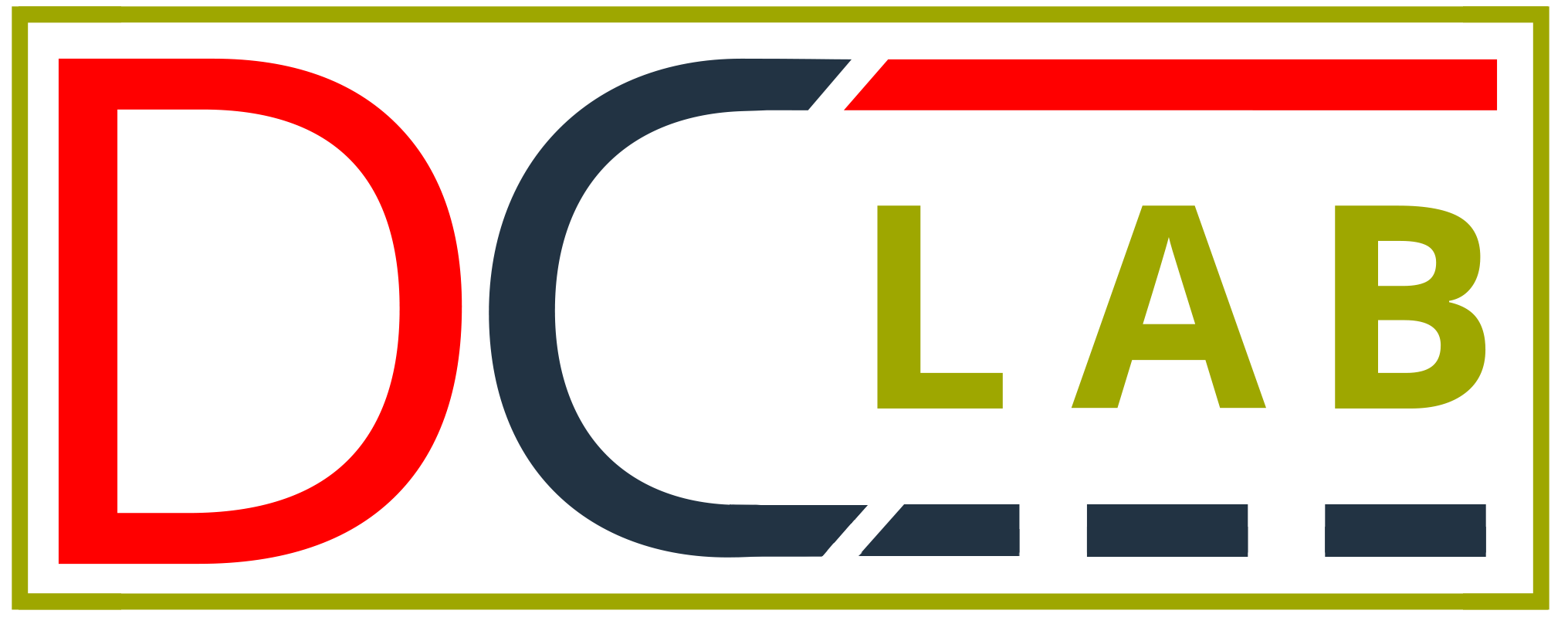 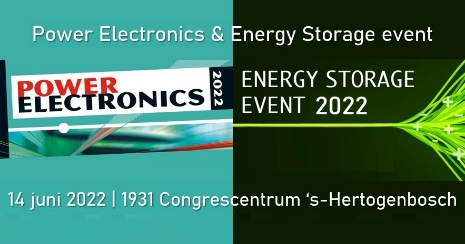 Grid system?
You can choose an isolated Grid IT to implement earth leakage detection,
but your grid is floating!
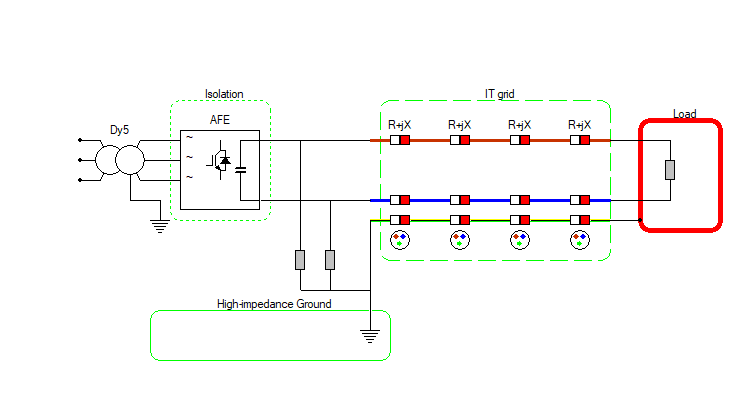 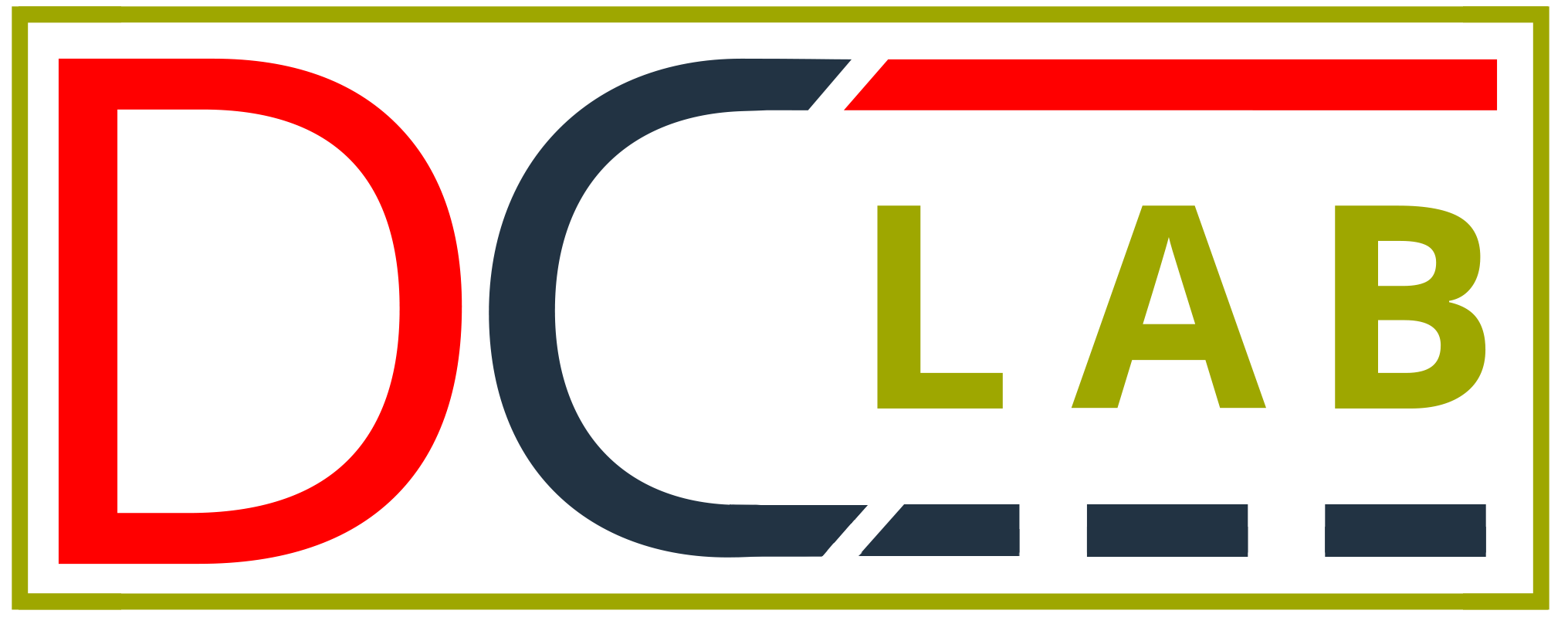 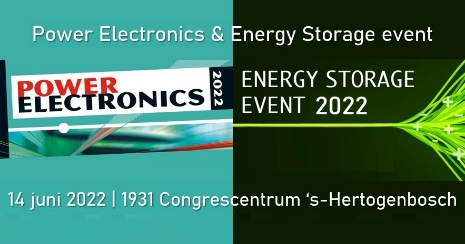 Grid system?
You can choose an isolated Grid IT to implement earth leakage detection,
but your grid is floating!
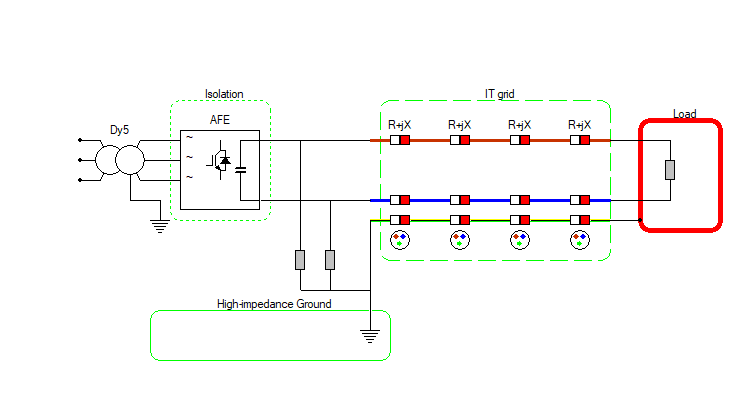 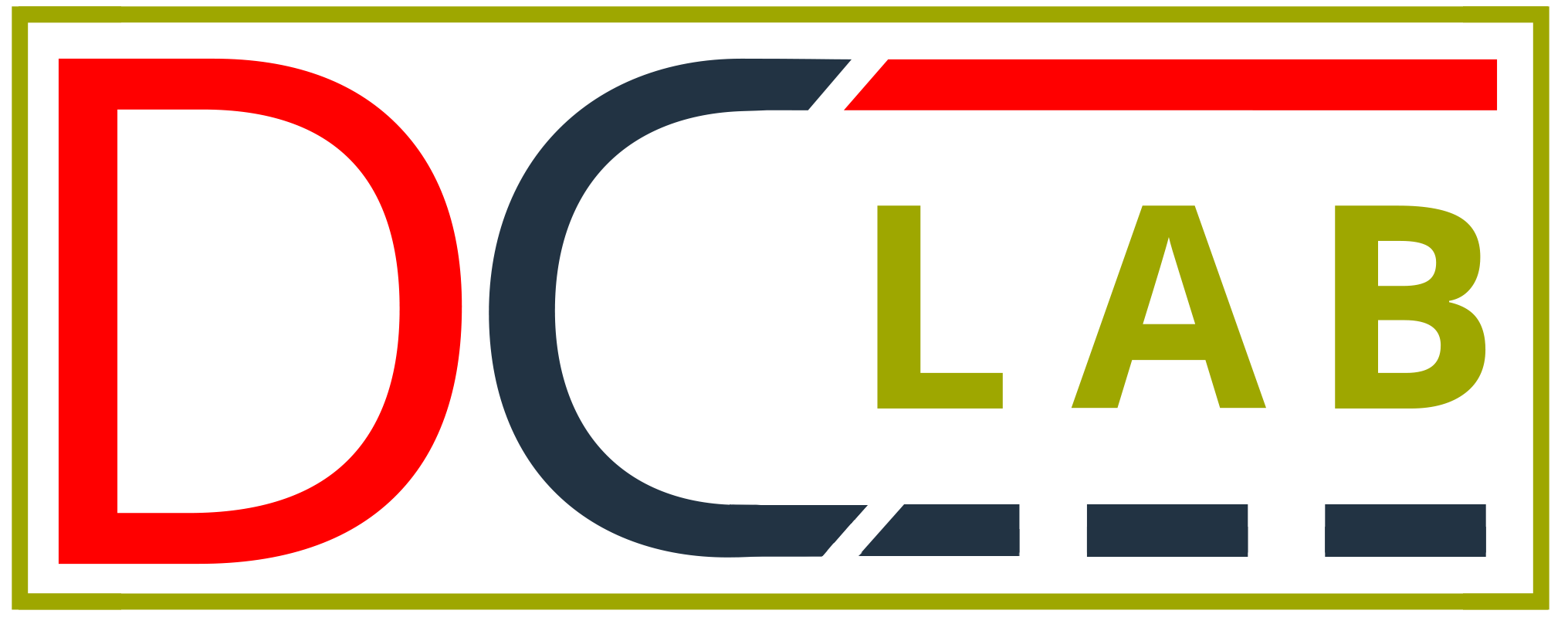 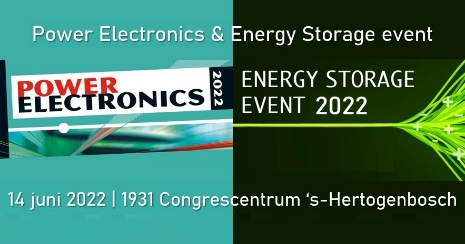 Fuse?
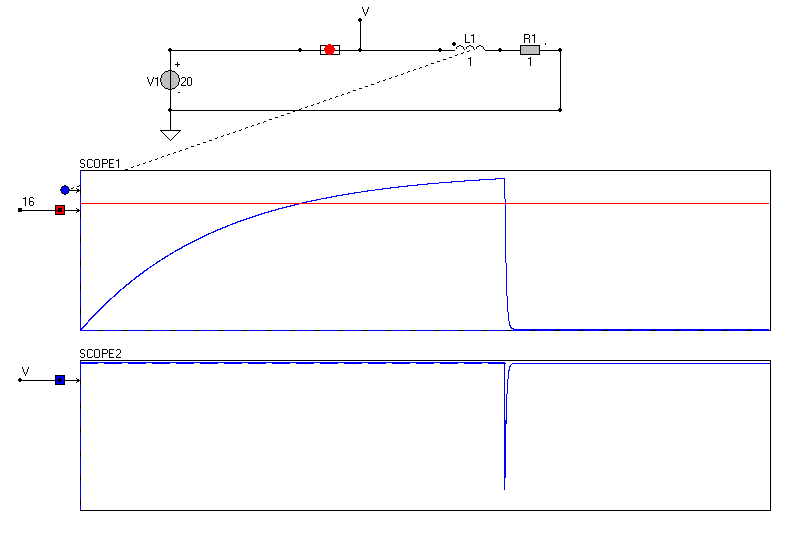 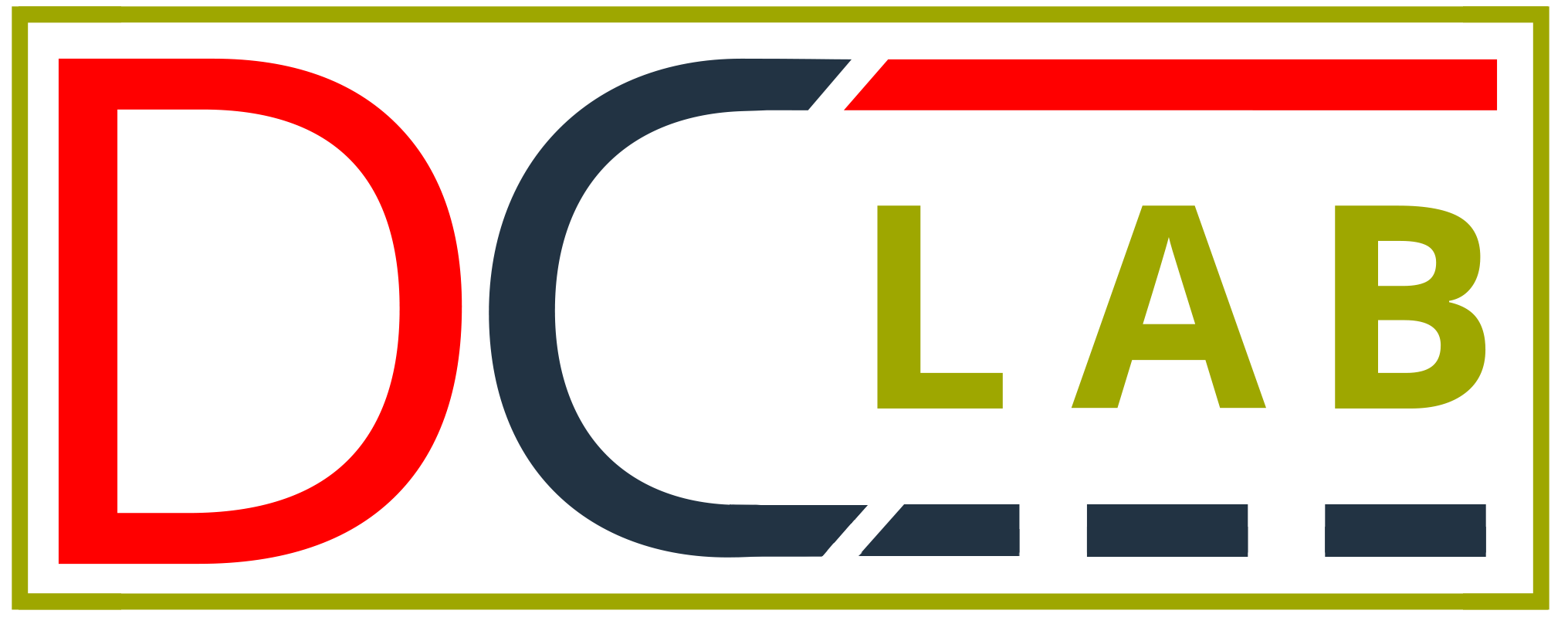 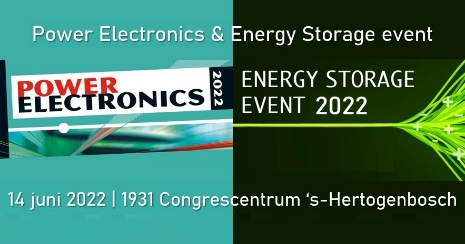 Fuse?
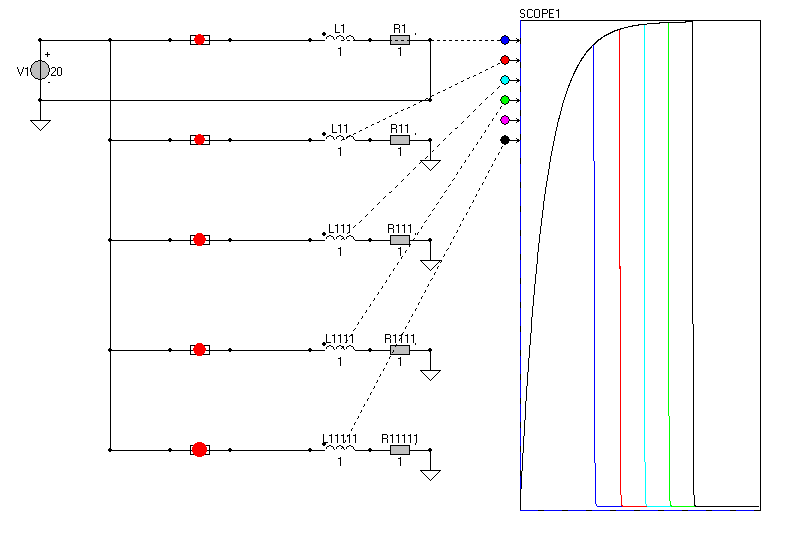 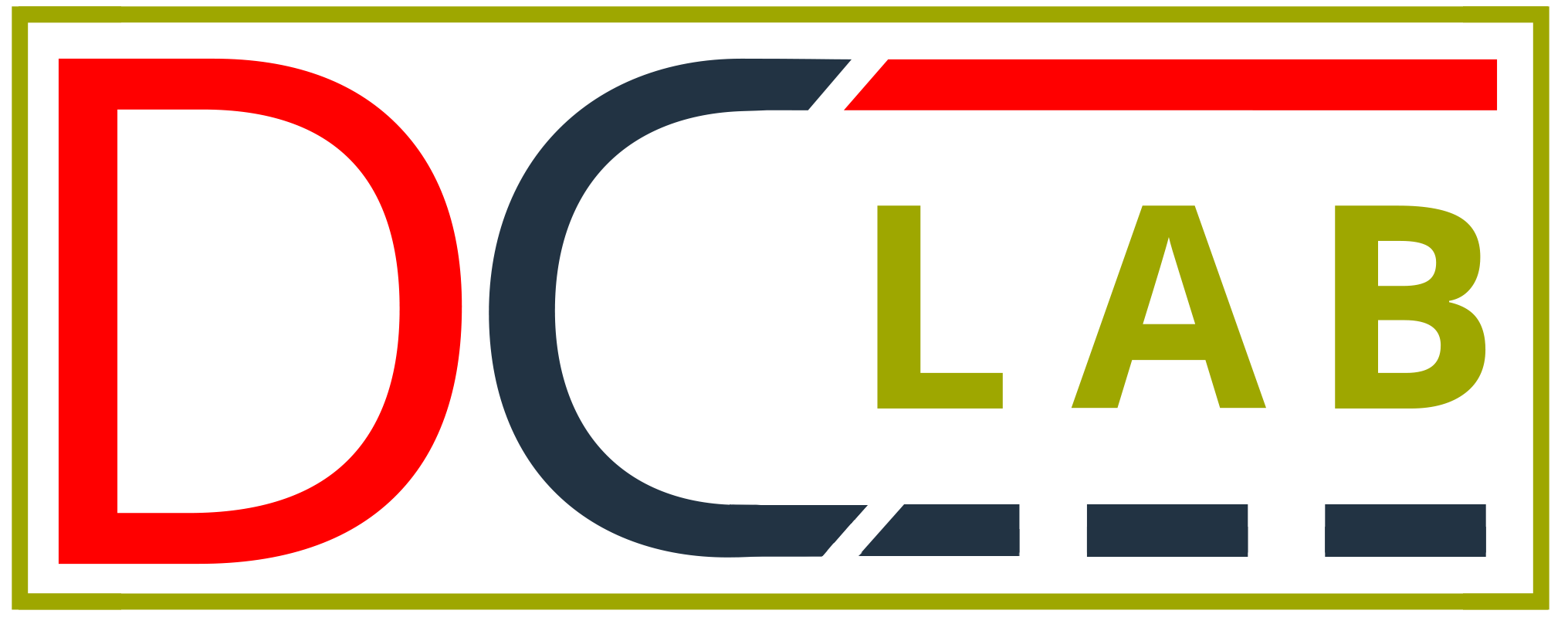 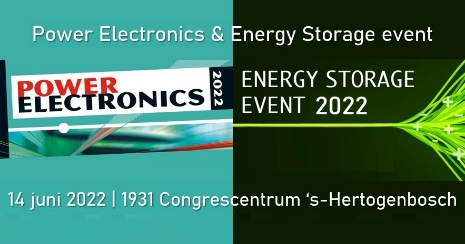 RoCoC Rate of Change of Current
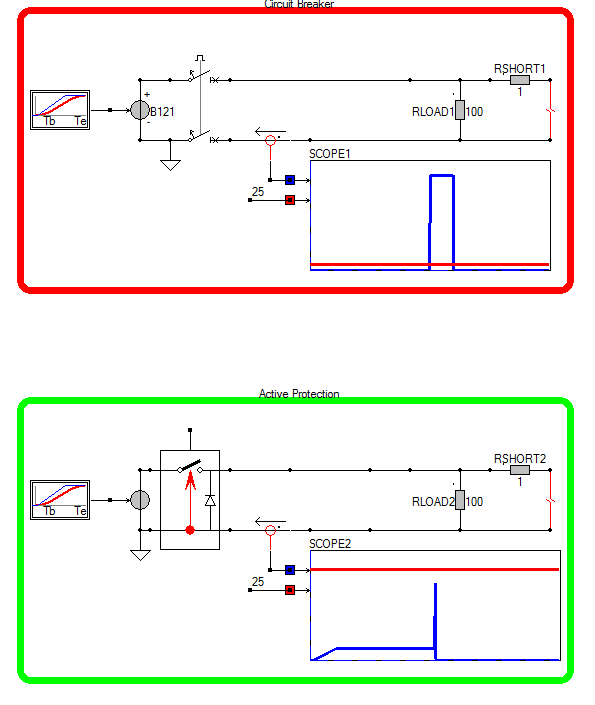 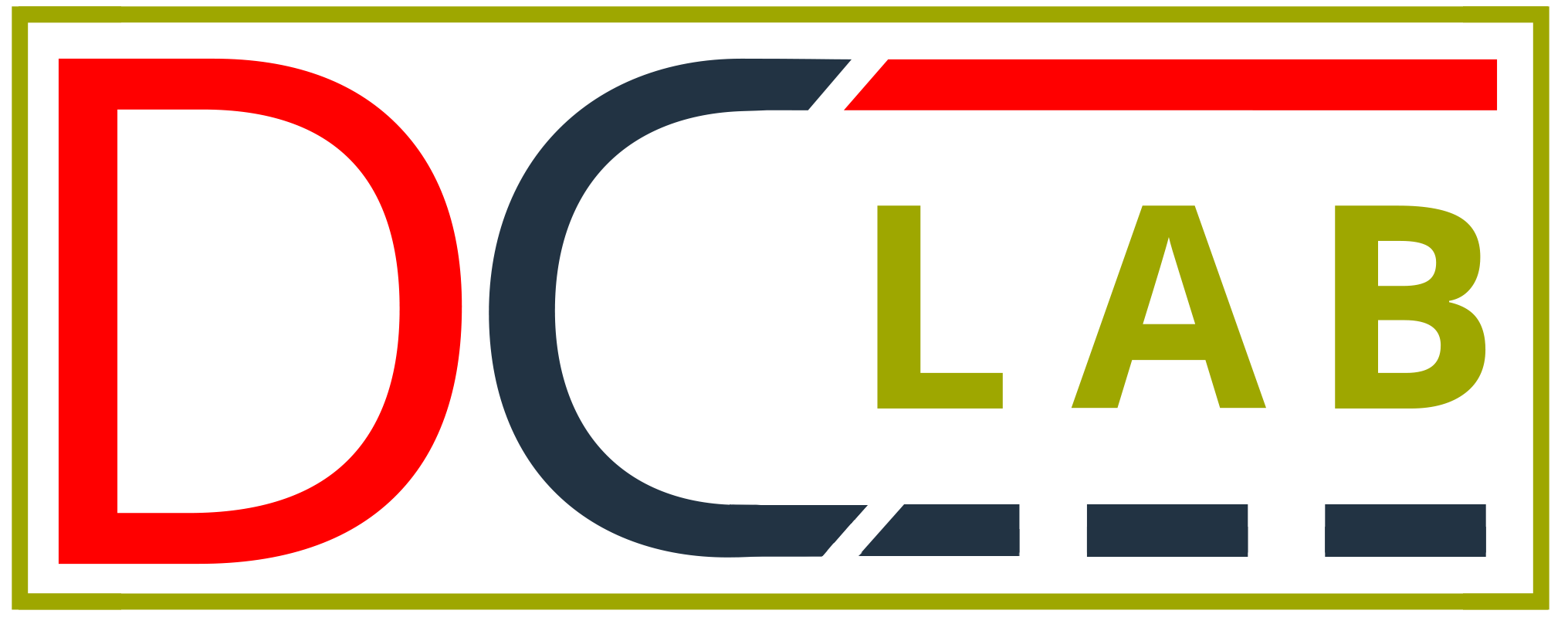 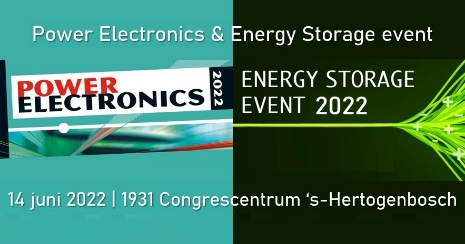 DC grid stability?
How to predict and ensure stability in the
DC Grid
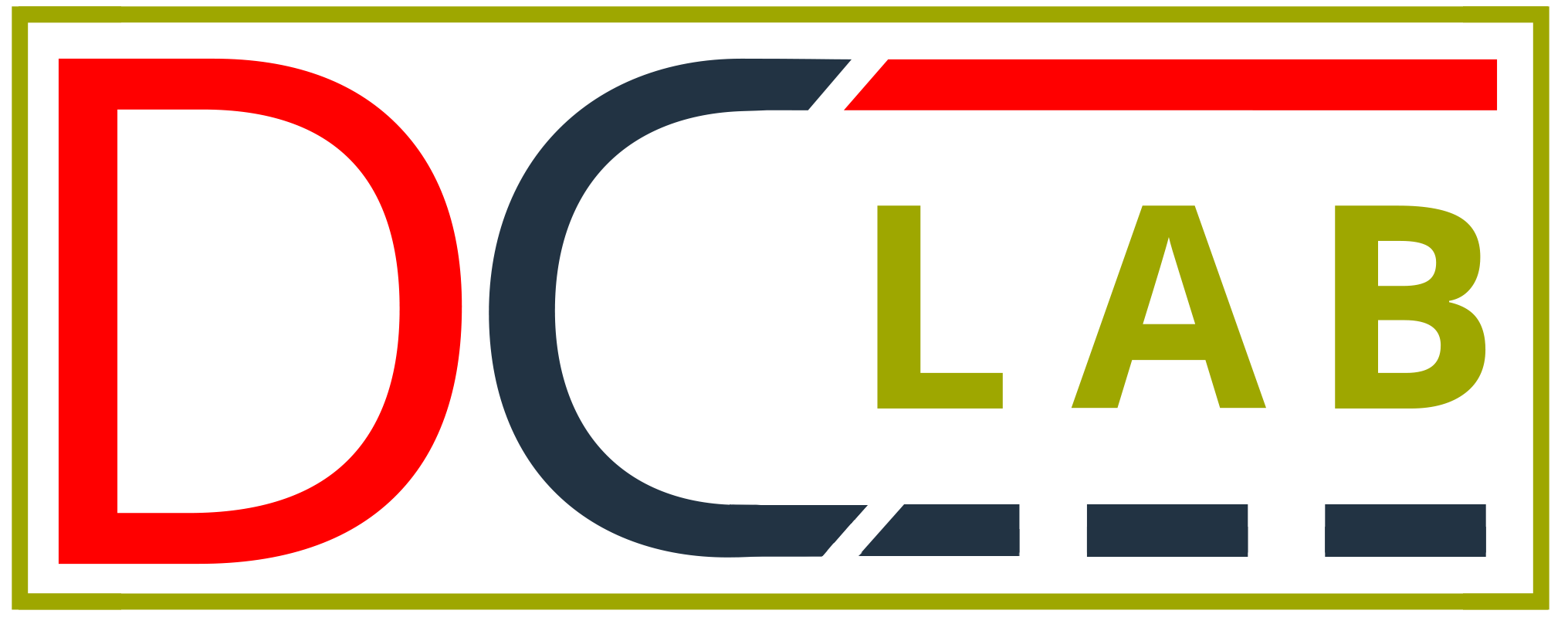 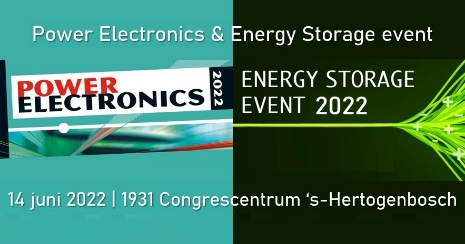 Static stability depends in Droop Control Characteristics
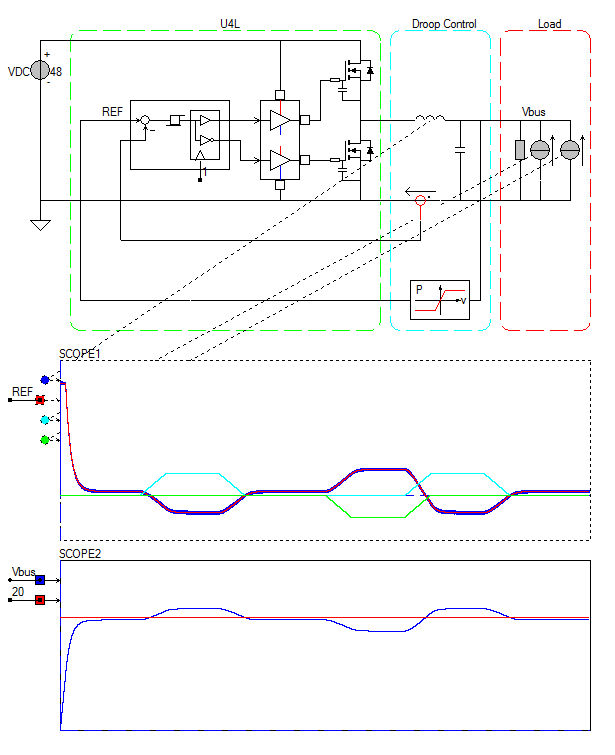 Droop characteristic
per appliance
Low Bandwidth
Stand alone operation
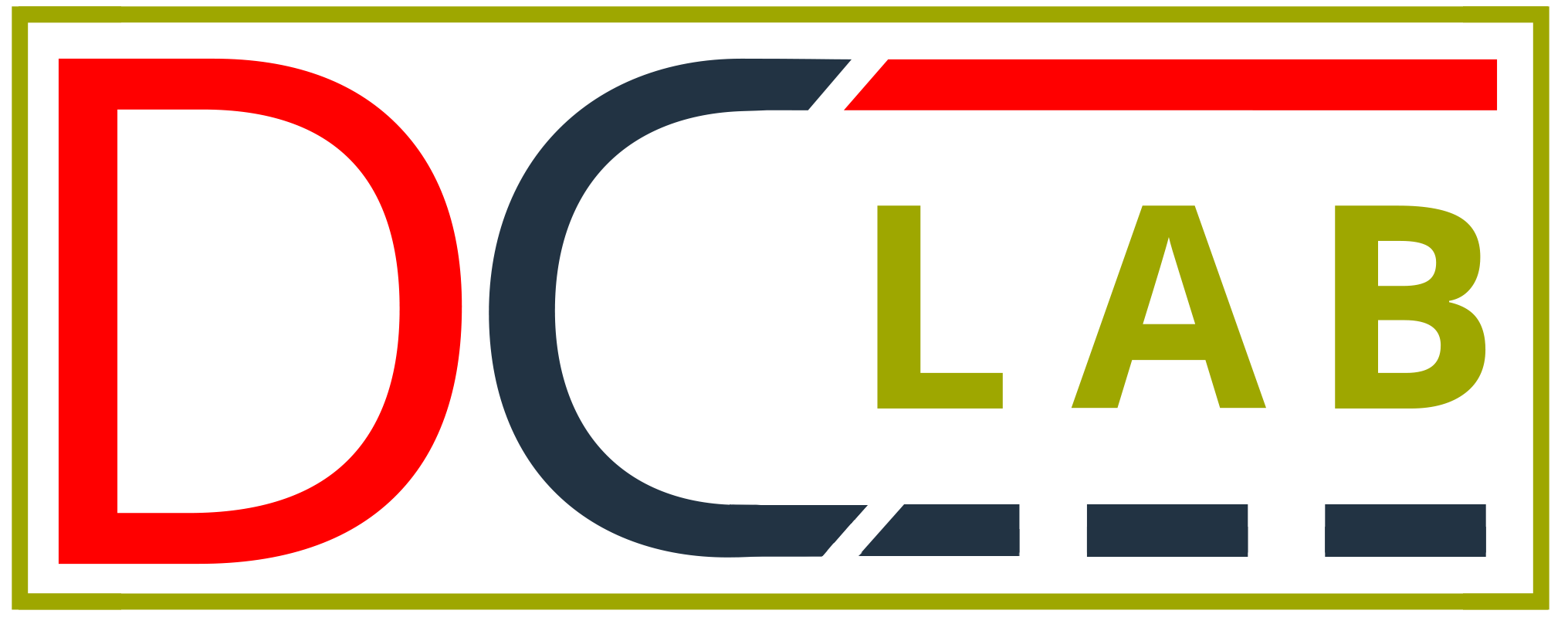 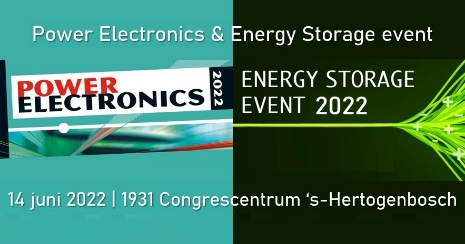 Dynamic stability depends on input and output impedance
Zout < Zin
Middlebrooks Stability Criterion
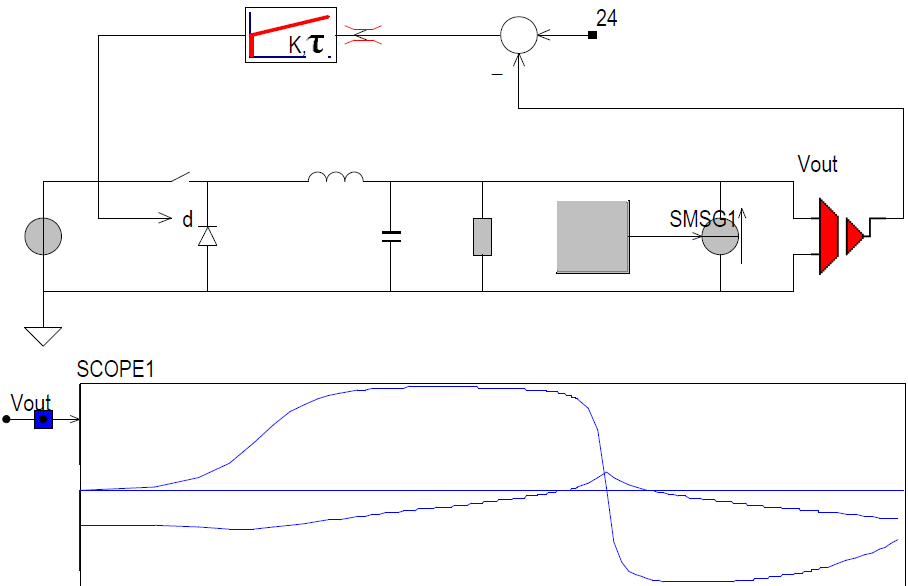 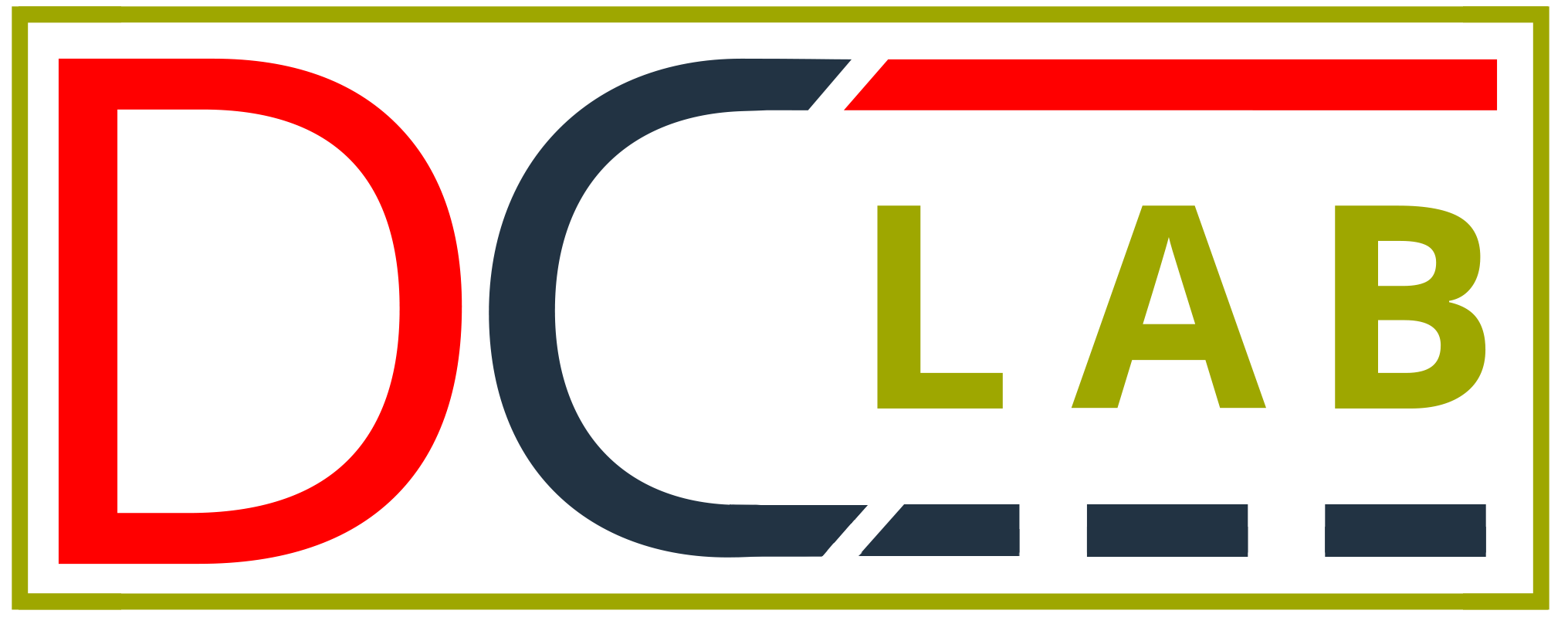 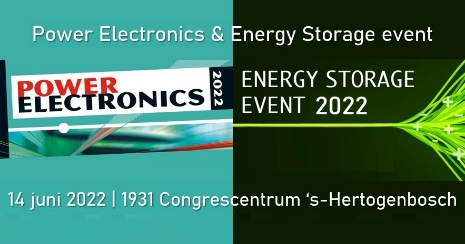 DC Grid: Protect or Control?
Centralized or Decentralized
Control
Protection
Stability
Thanks for your attention!
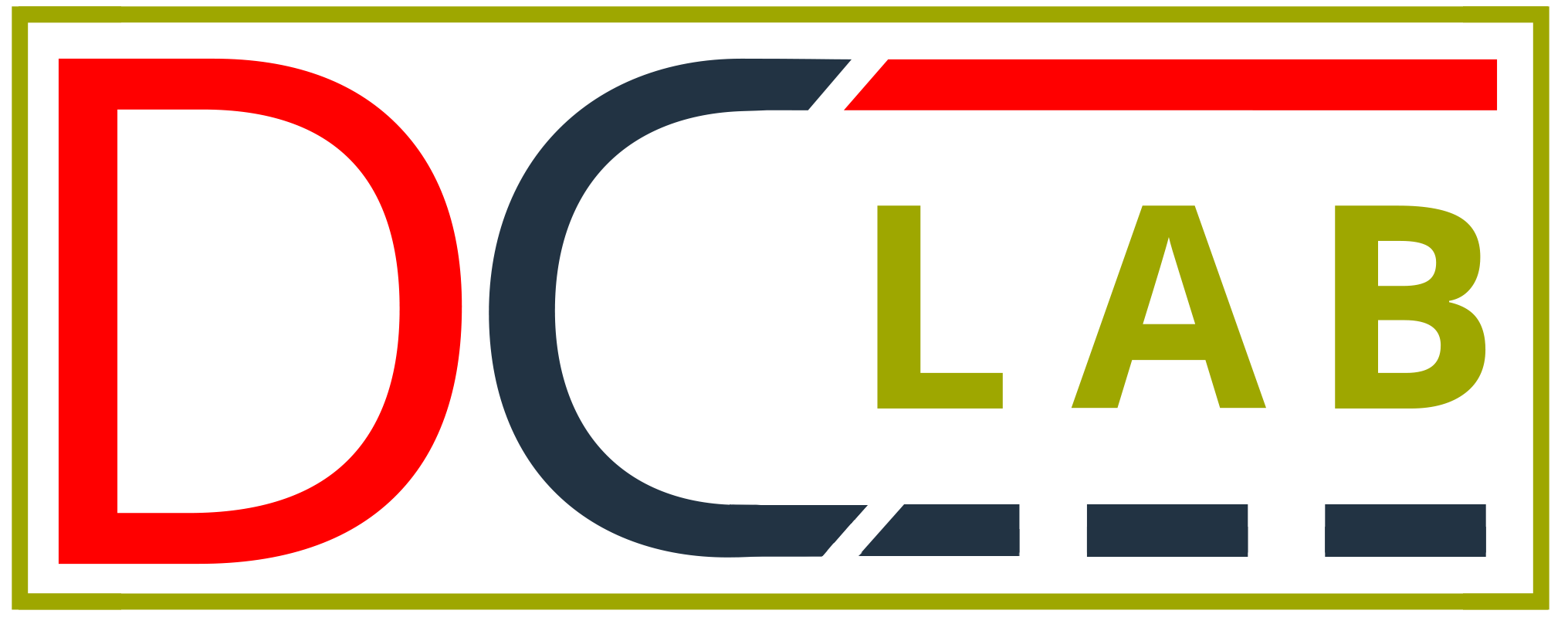 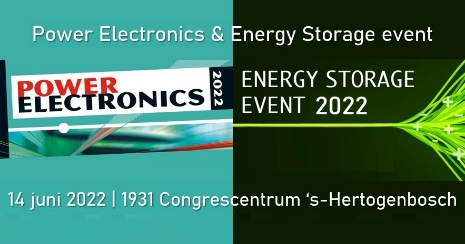 Conclusion: DC Grid: Protect or Control?
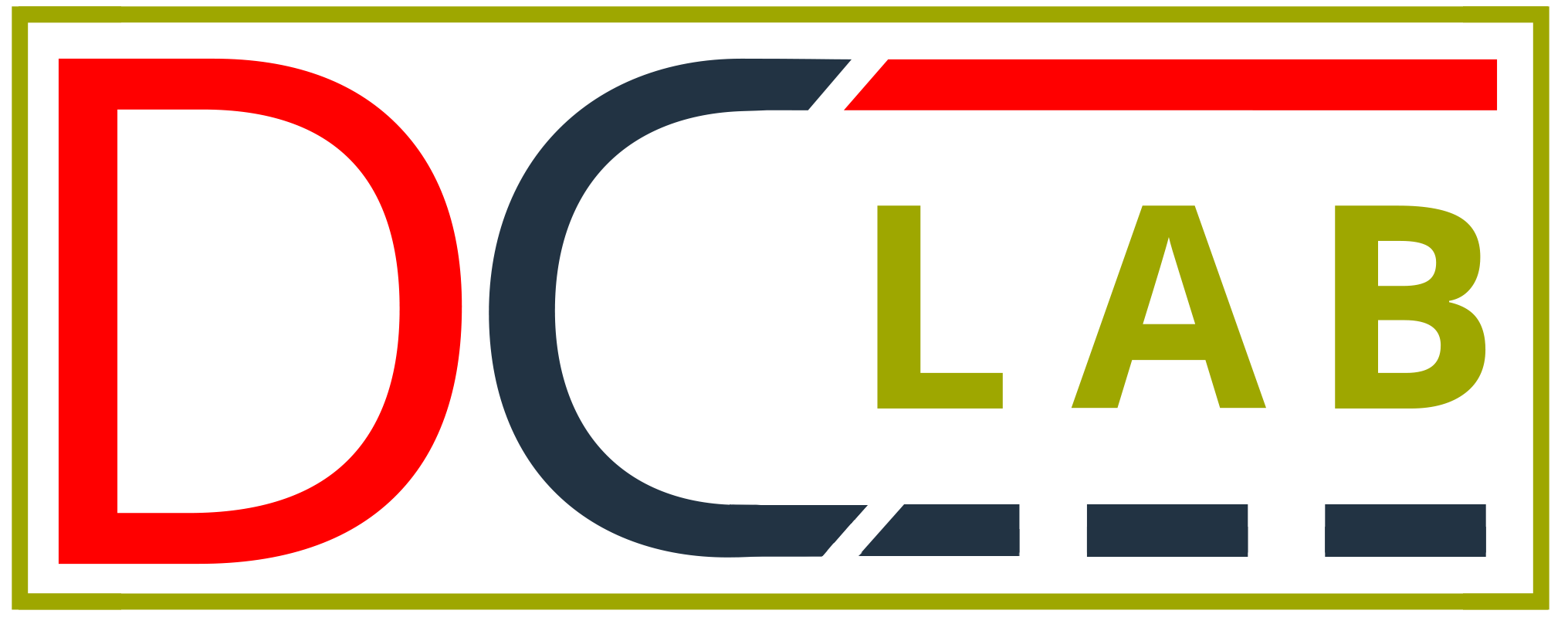 Centralized or Decentralized
Control
Protection
Stability
Thanks for your attention!         www.dc-lab.org
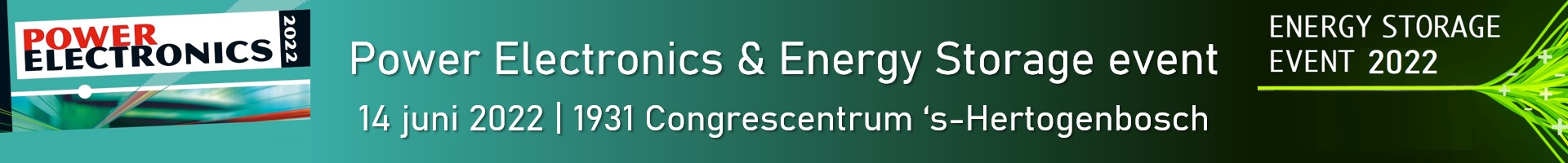